FALL & HOLIDAY
2018  CAMPAIGN
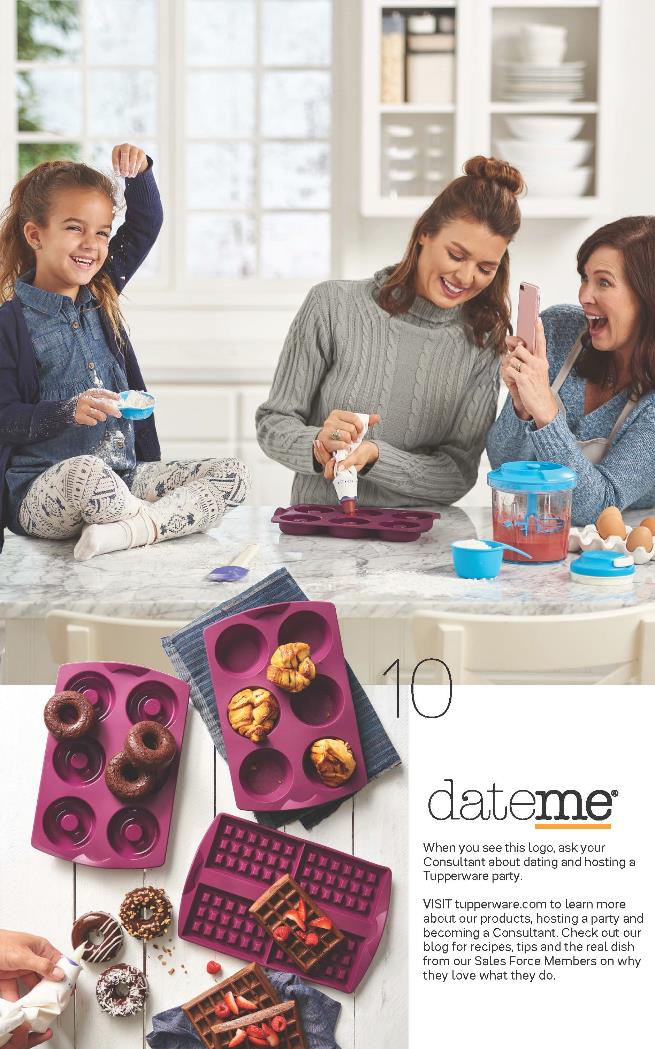 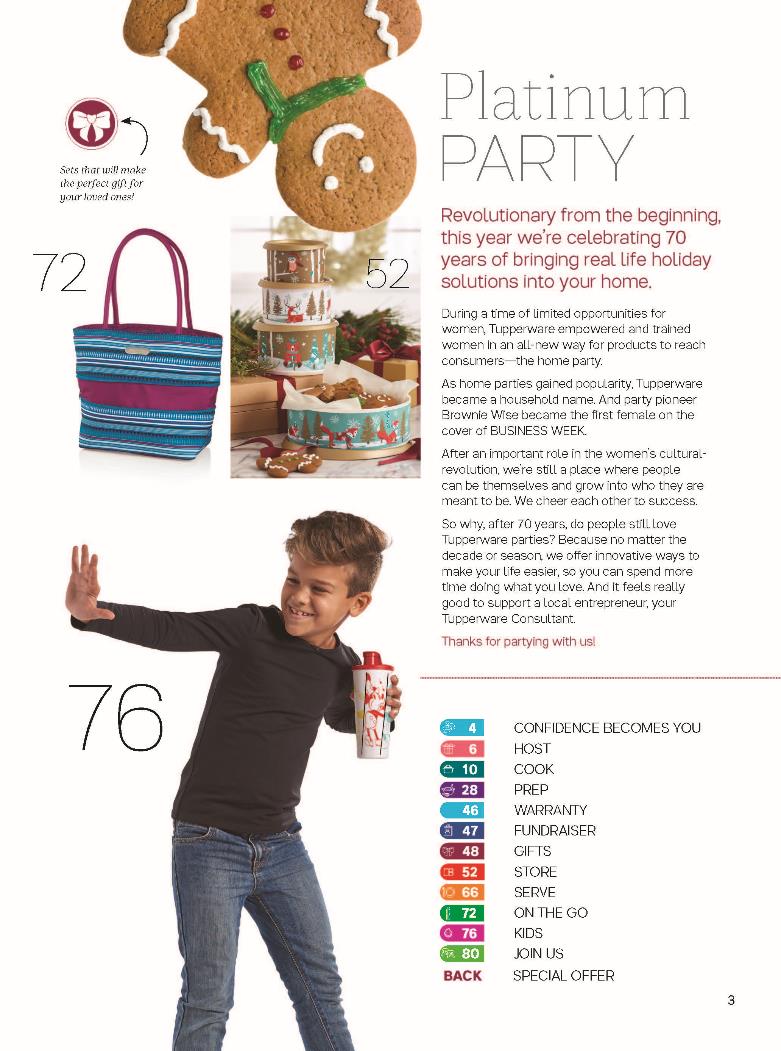 SOLUTIONS:
Cooking & Baking
Gift Giving
Saving Time
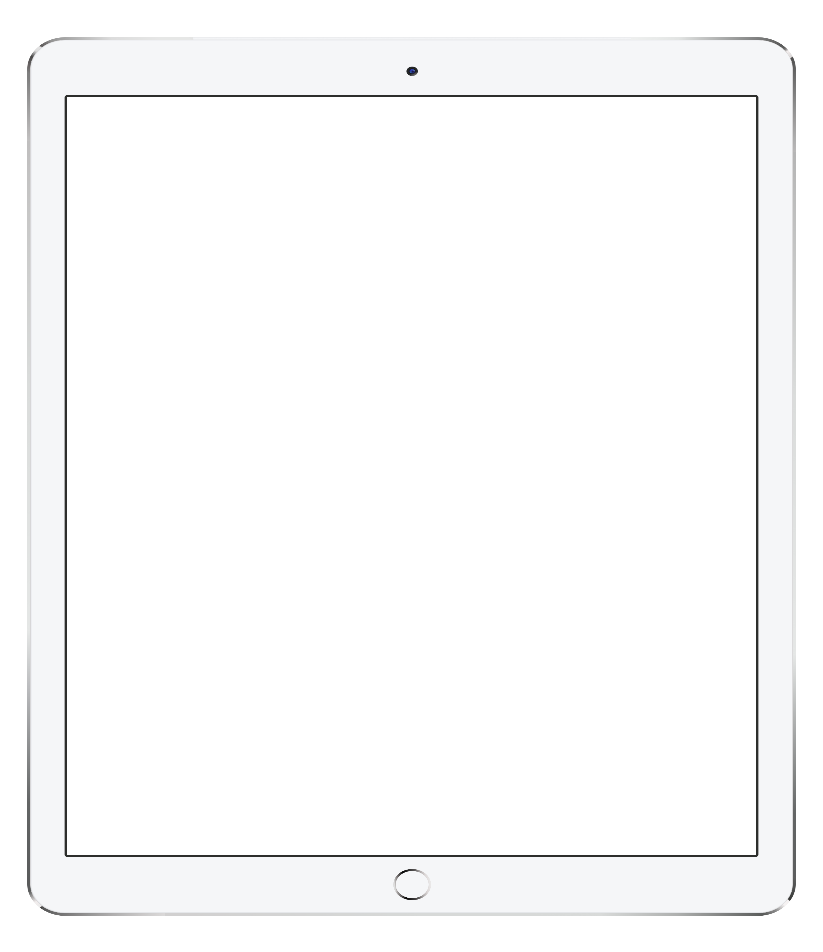 SUPPORT AVAILABLE FOR SALES FORCE ON MY.TUPPERWARE.CA
Catalog Consumer Video – Long Version
Catalog Consumer Video – Short Version
Date Me Recipe Cards
Date Me memes 
Product support memes
Silicone Baking Forms Consumer Short Video
More to come shared on our social channels all season long!
CATALOG SALES SUPPORT
[Speaker Notes: Baking Sweet
Baking Savory
Microwave Sweet
Microwave Savory
Refrigerator
Freezer]
SPOTLIGHT ON
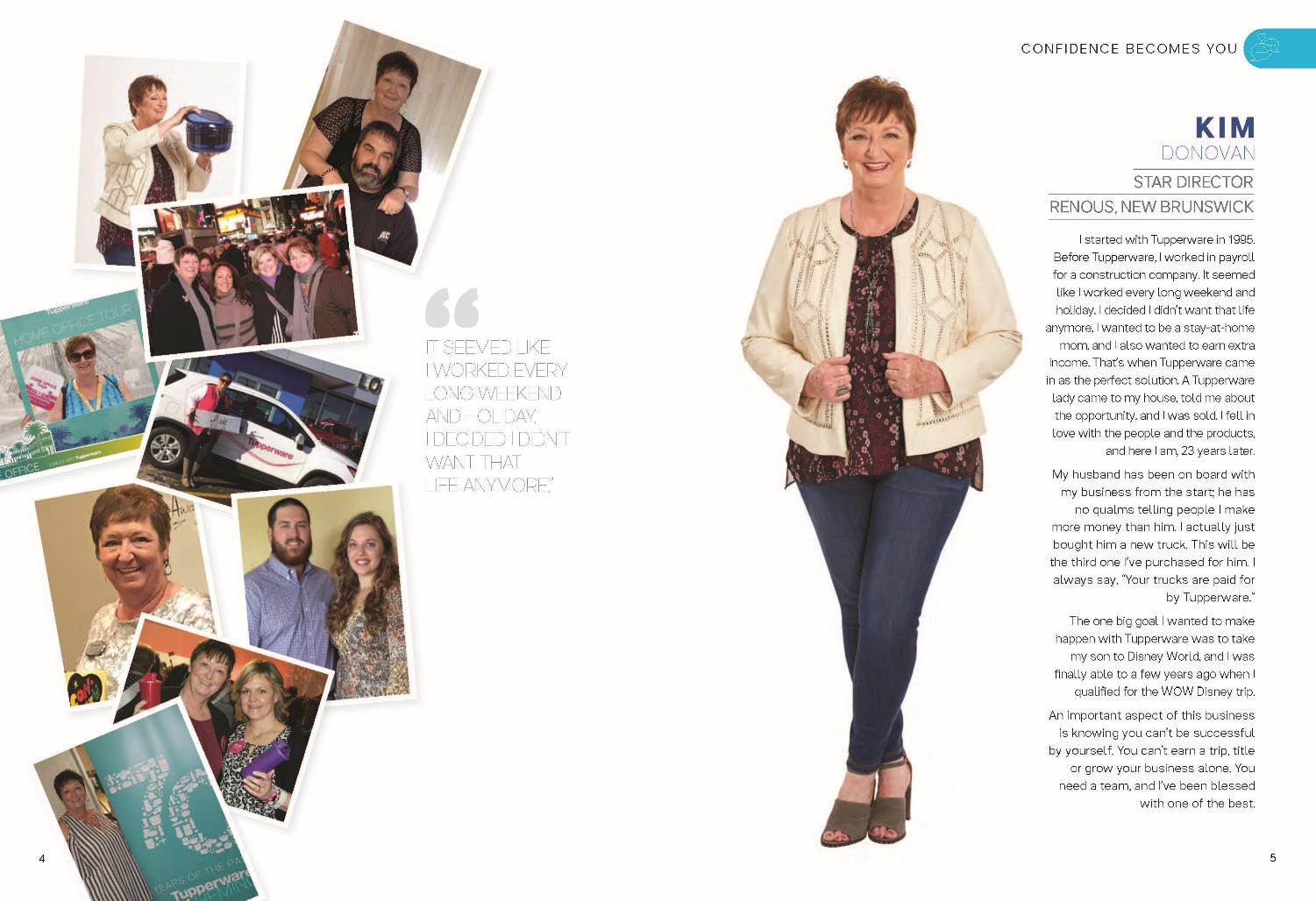 DATE ME, HOST EXCLUSIVE, FUNDRAISING, AND PWP
DATE ME CALLOUTS
Focus on moments with recipe inspiration  - a great lead-in for datings.  Dating Tools for You: Recipe Cards and Memes (find them throughout this presentation).
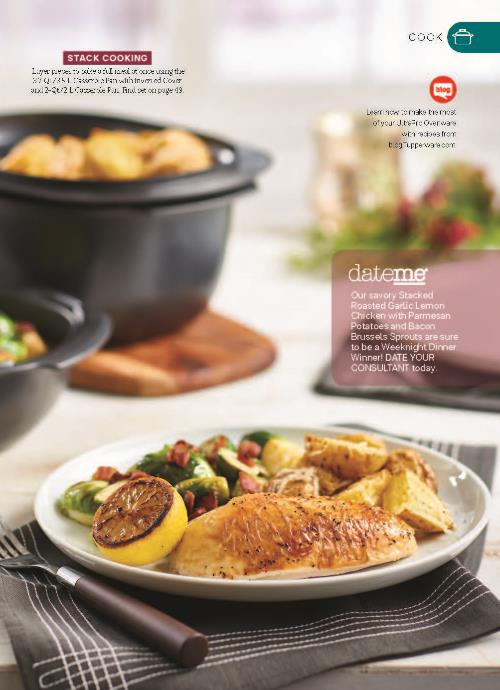 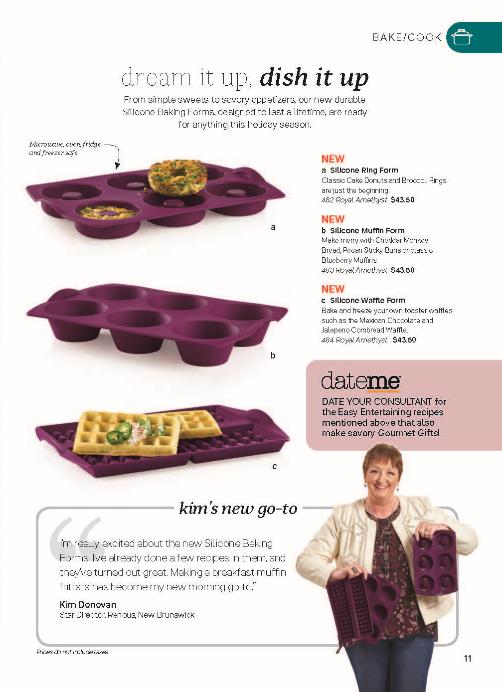 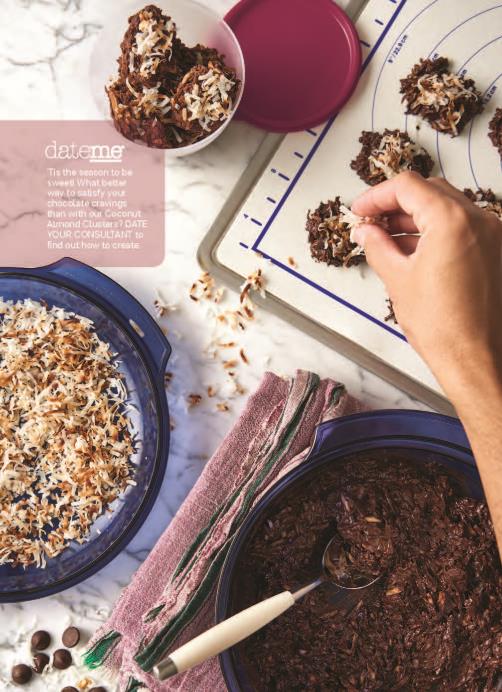 EXCLUSIVE DATE ME
Two date me exclusives to perfectly inspire the season of gift giving and baking/cooking.
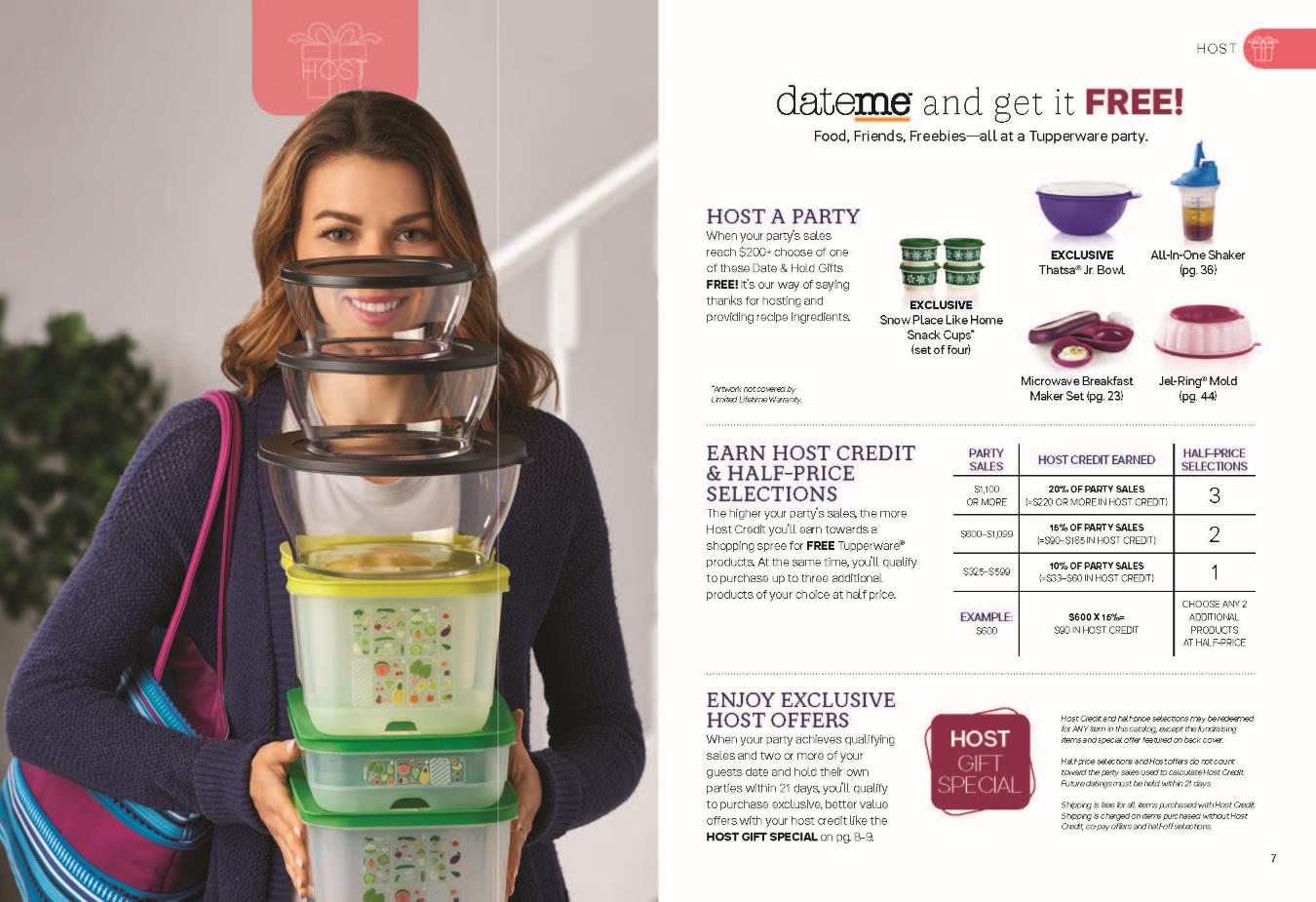 EXCLUSIVE FOR HOSTS
Holiday serving at its best – elegant and durable, the best of both worlds.
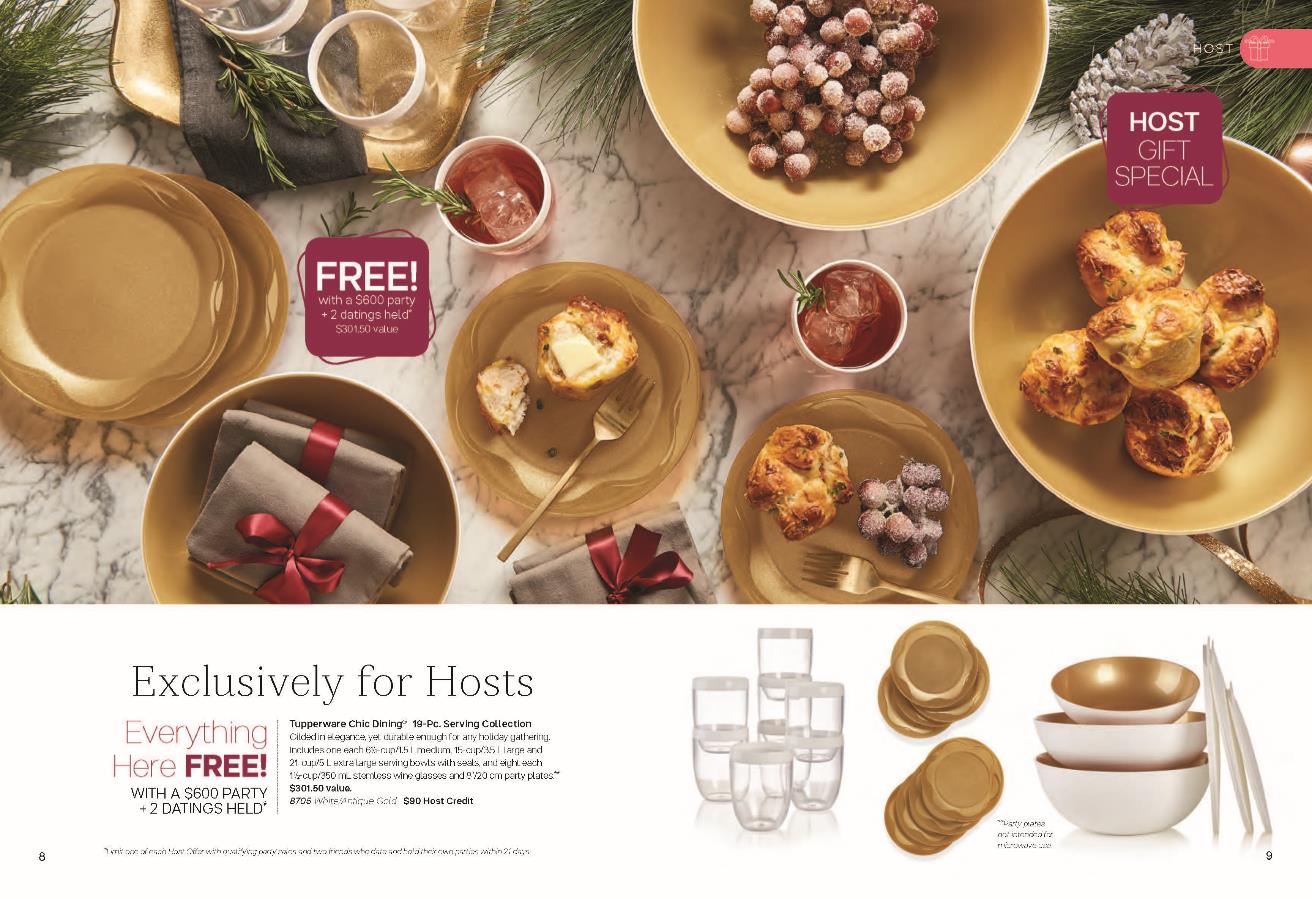 Confidential – Do Not Share
HOST SOCIAL MEDIA COVERS AND MEMES
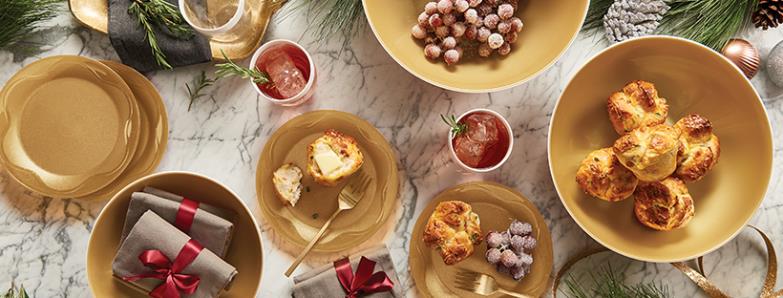 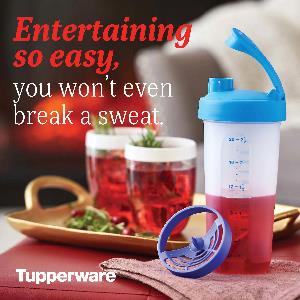 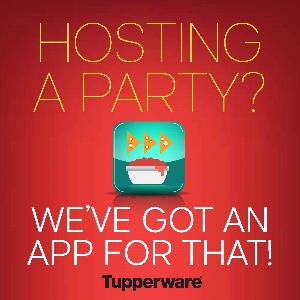 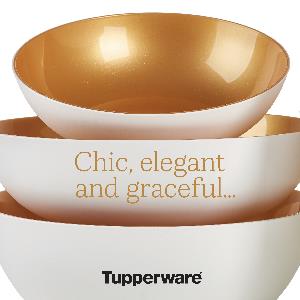 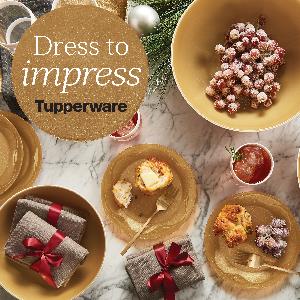 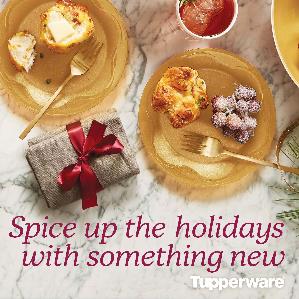 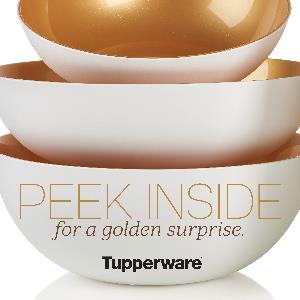 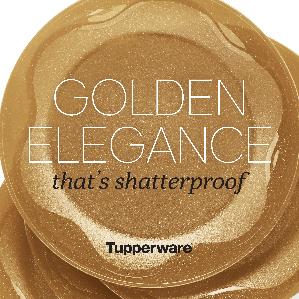 FUNDRAISER
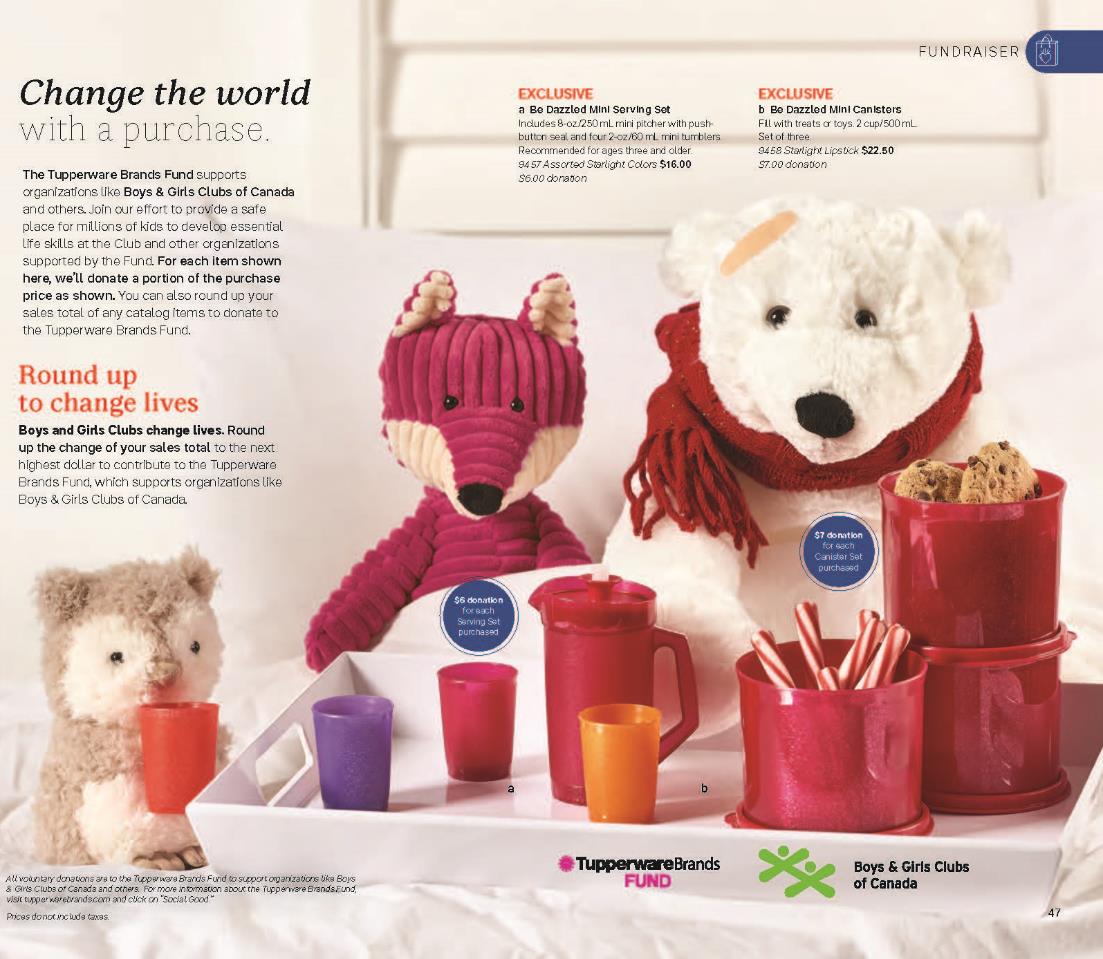 The Holidays are a time of giving back and changing lives, with these DAZZLING Children’s Gifts.
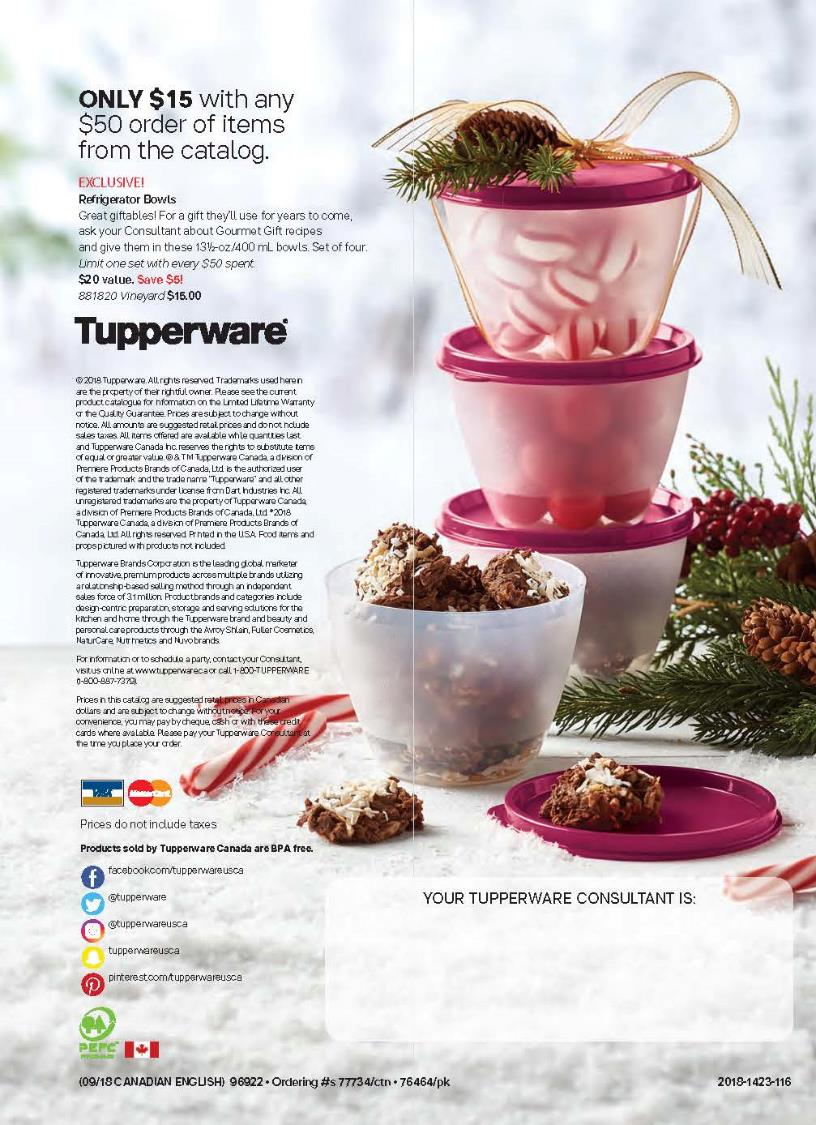 PURCHASE WITH PURCHASE
Increase your party sales by offering these Refrigerator Bowls (set of 4, exclusively in Vineyard).  
Your customers can fill with home baked sweets and give as gifts to teachers, babysitters or mail carriers.  The giving is endless!
PURCHASE WITH PURCHASE MEME
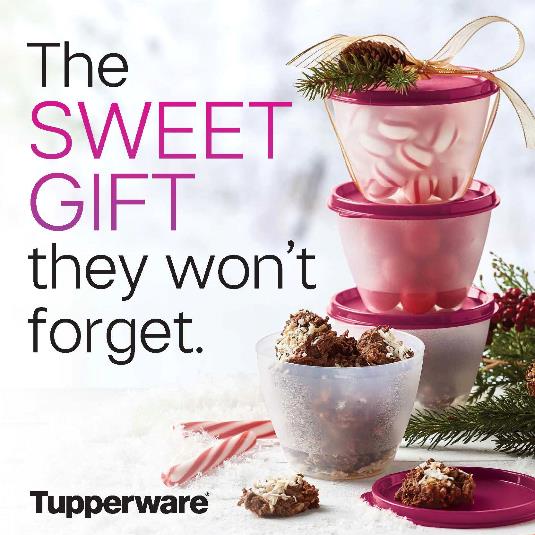 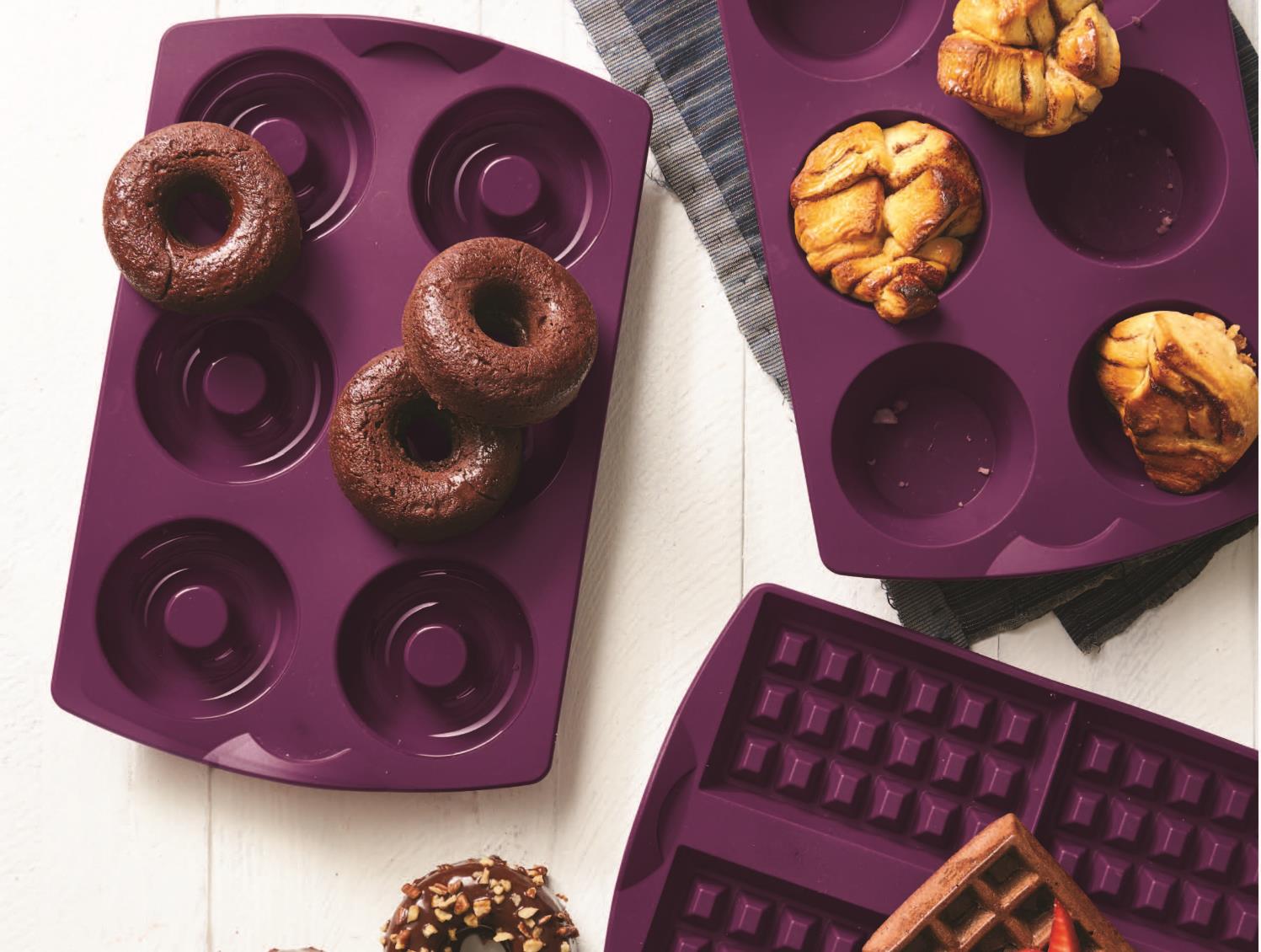 NEW PRODUCTS AND 
BRING BACKS
SILICONE BAKING FORMS
Cook or bake your way through the holidays and beyond with our durable, non-stick, easy cleaning Silicone Baking Forms.  From freezer to fridge and microwave to oven, the savory appetizers and sweet desserts are endless.  Go to My.Tupperware to learn about the Silicone Baking Forms and find some new recipes for your party.
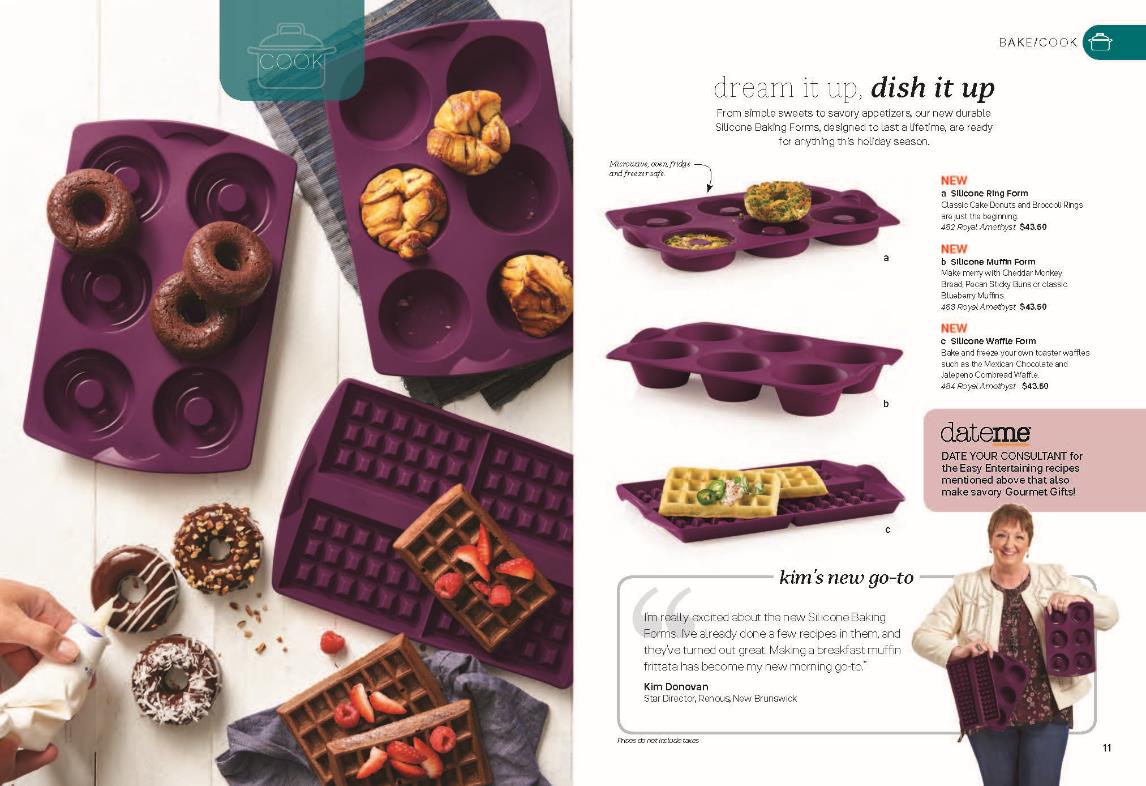 Featuring a testimonial from our Sales Force!
SILICONE RING FORM DATE ME RECIPE CARDS
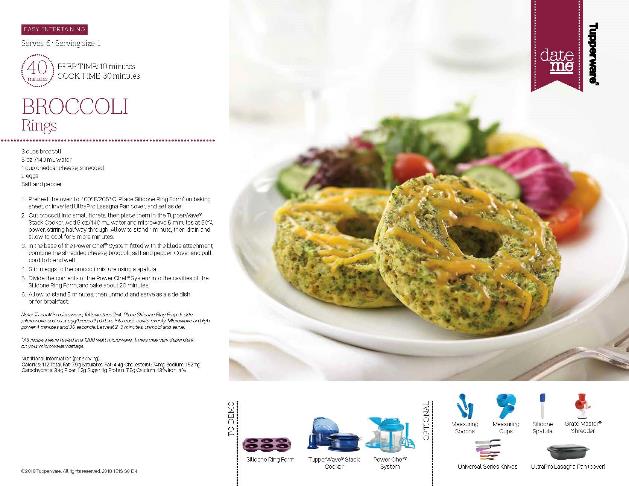 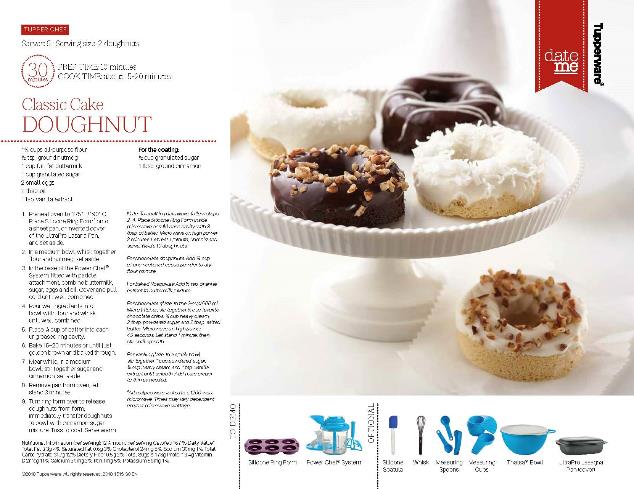 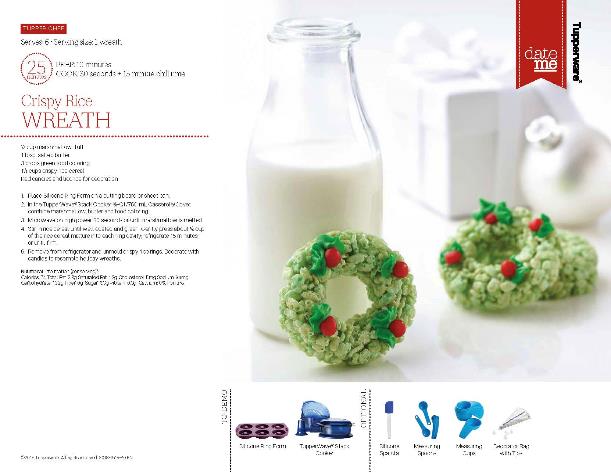 SILICONE MUFFIN FORM DATE ME RECIPE CARDS
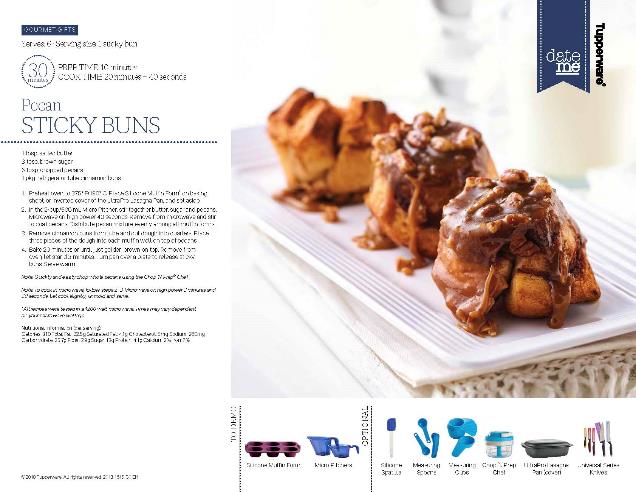 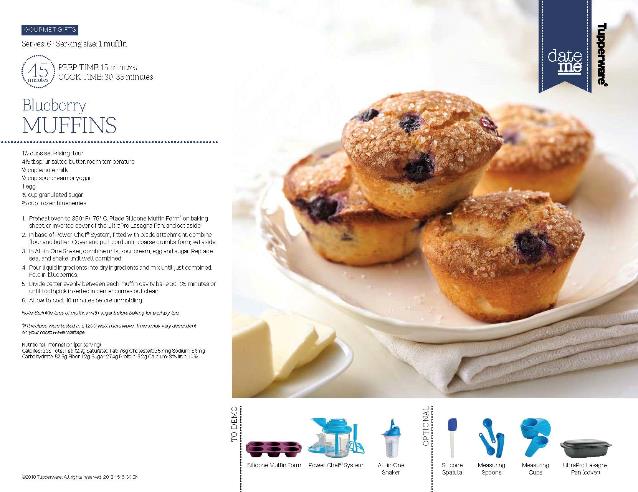 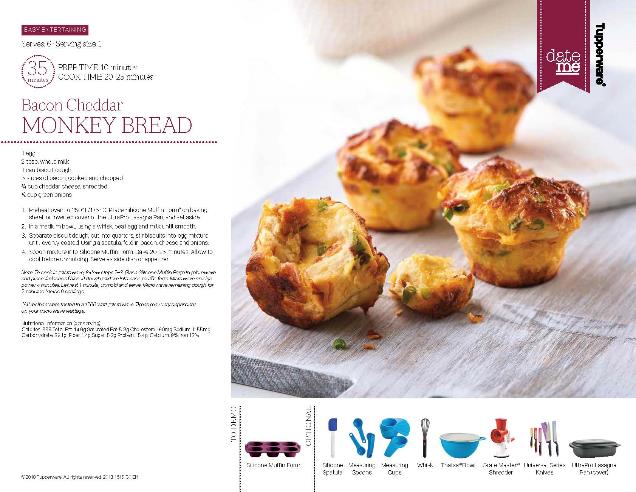 SILICONE WAFFLE FORM DATE ME RECIPE CARDS
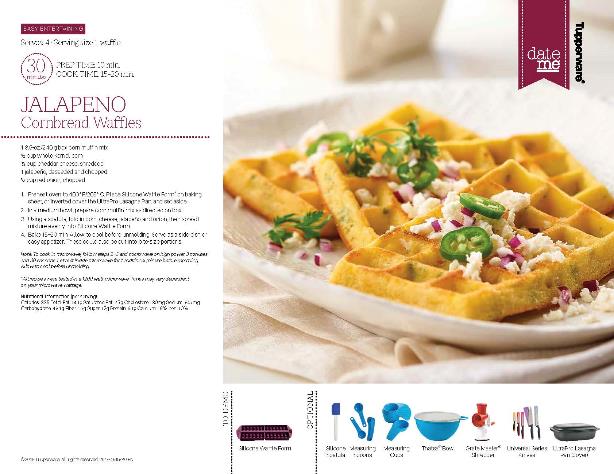 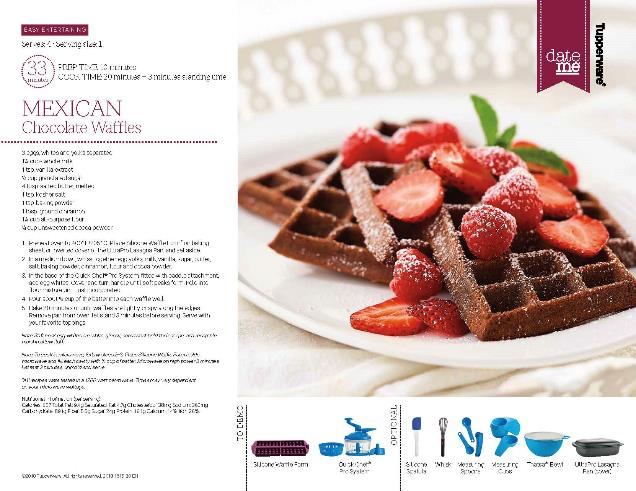 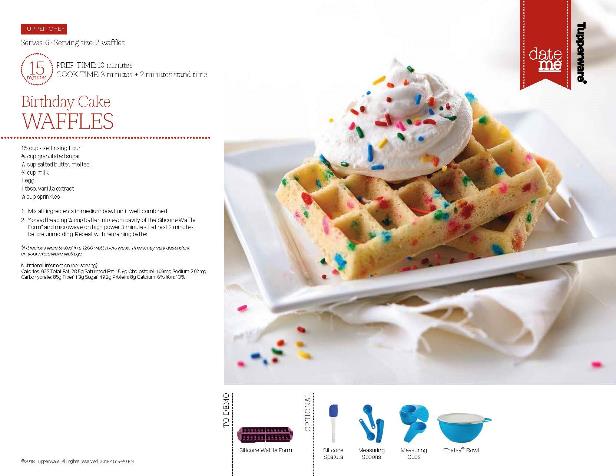 SILICONE BAKING FORMS MEMES AND COVER
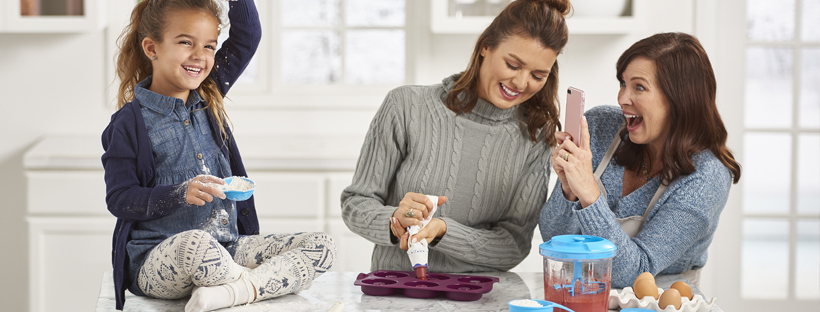 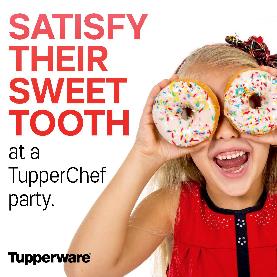 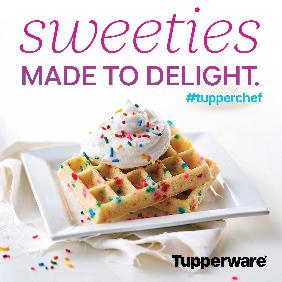 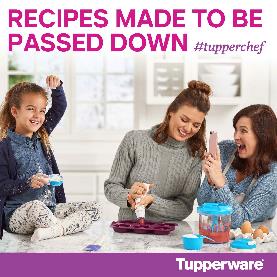 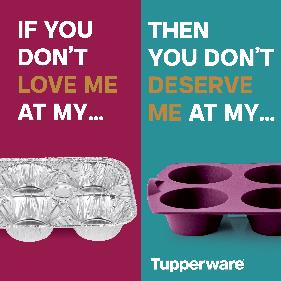 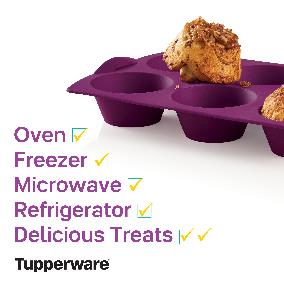 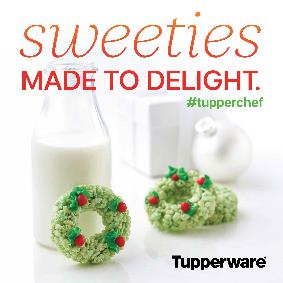 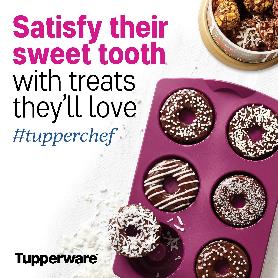 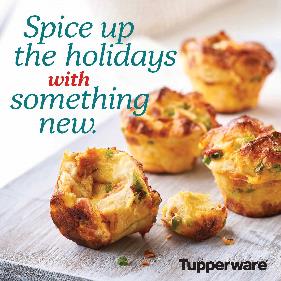 CHEF SERIES II SAUTEUSES W/ GLASS COVERS
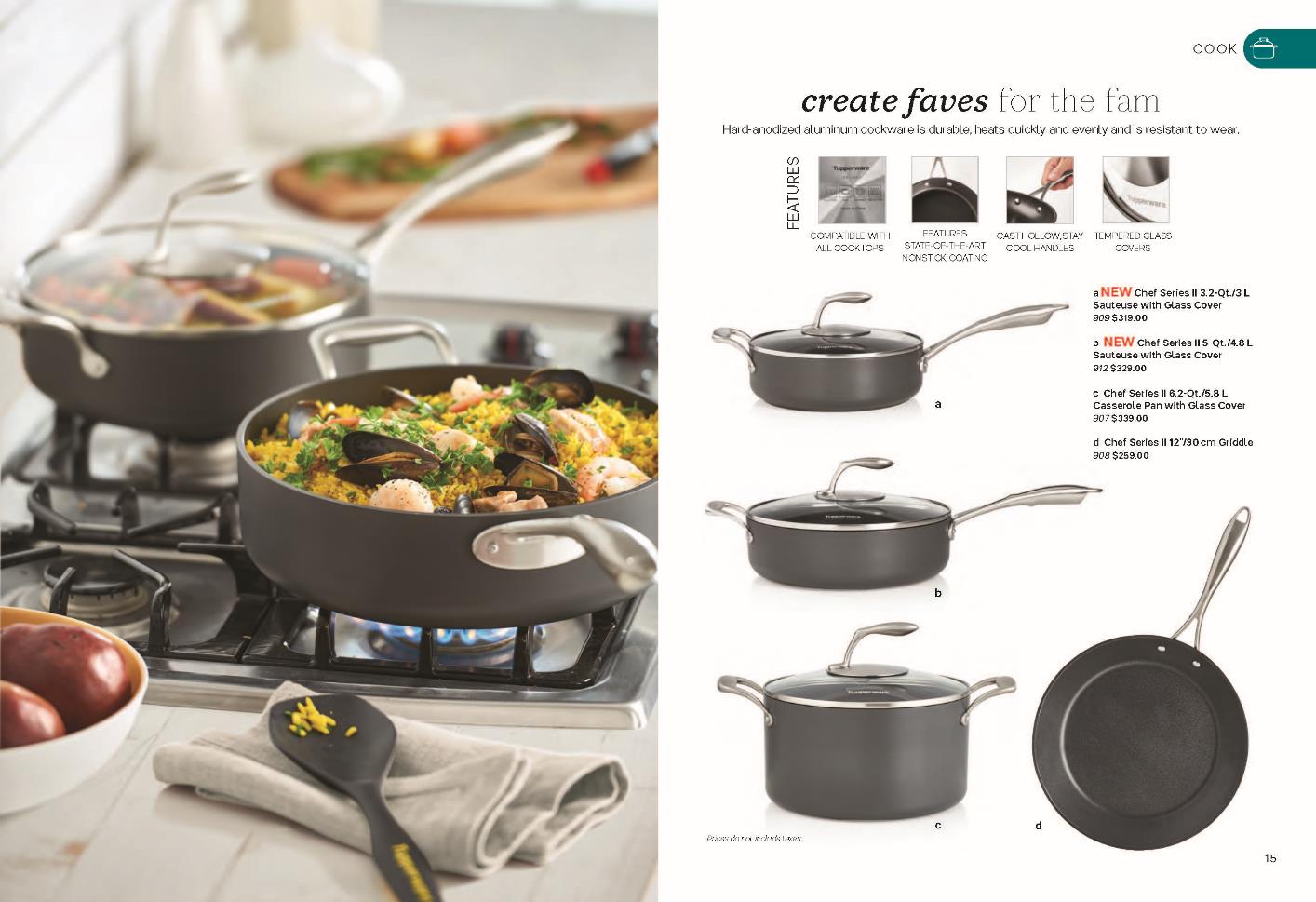 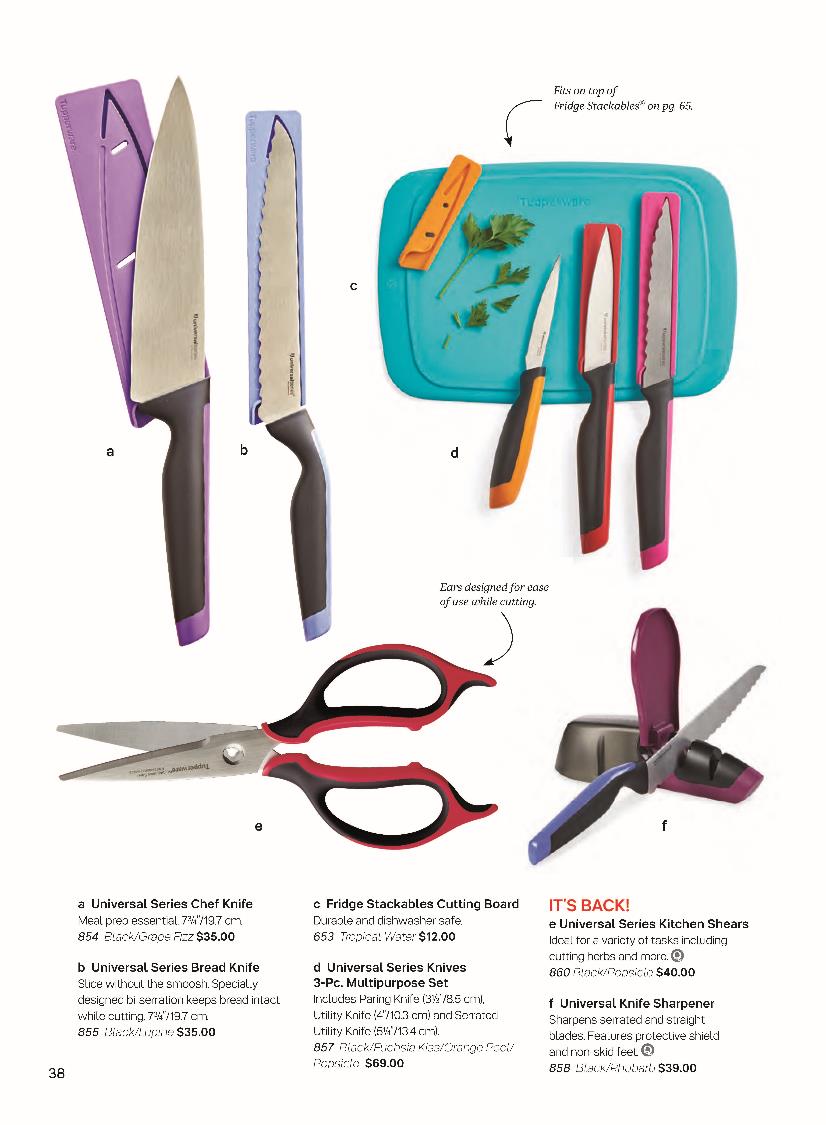 UNIVERSAL SERIES KITCHEN SHEARS
Your “DO IT ALL” Universal Series Kitchen Shears.  Great for cooking, baking, or even gift wrapping or unwrapping this holiday season.  

Do you know why the handles have ears? Check out the catalog for unique product features.
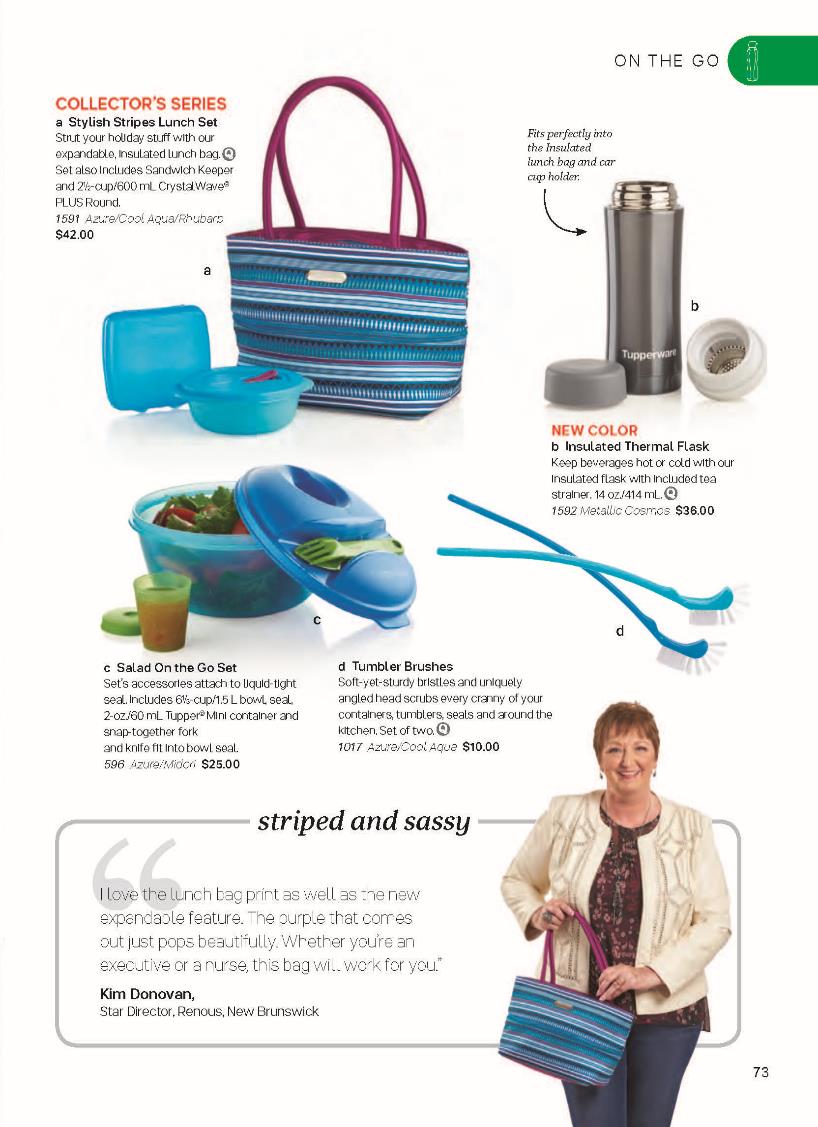 INSULATED THERMAL FLASK
Keep your beverages hot or cold for hours. The perfect companion to ON THE GO, anytime of the year.

Do you know it fits perfectly into the Stylish Stripes Lunch Set and your car cup holder? Check out the catalog for unique product features.
INSULATED THERMAL FLASK MEMES
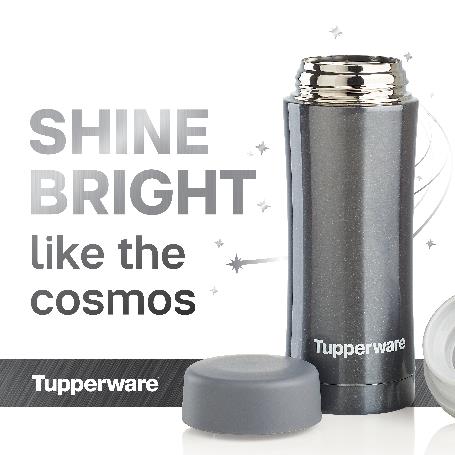 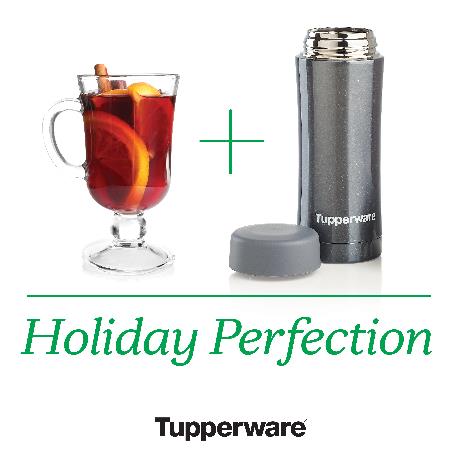 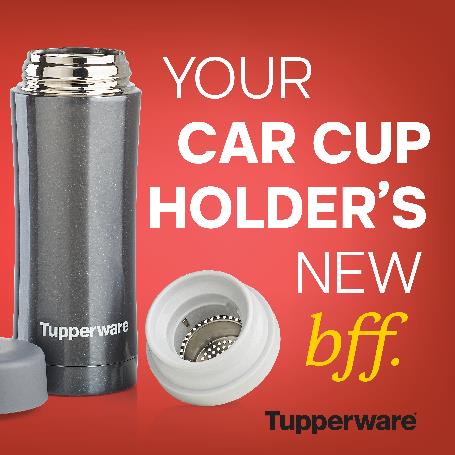 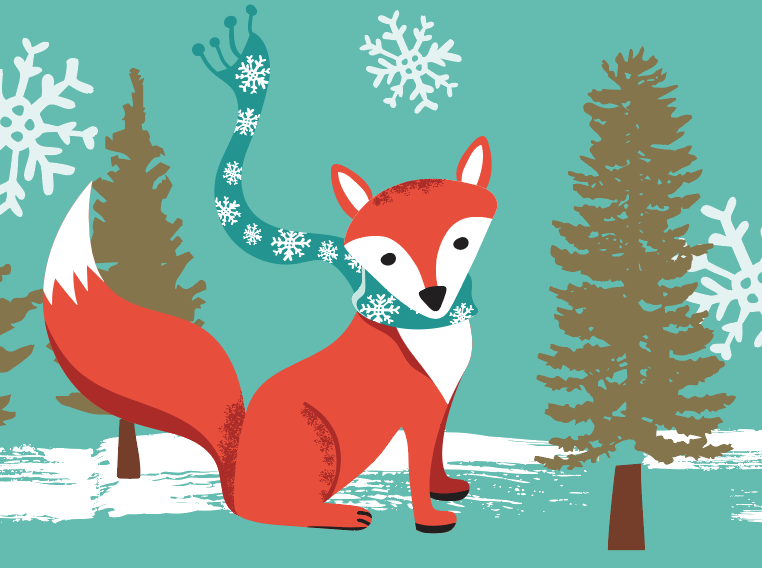 COLLECTOR’S SERIES,
GIFTS, SEASONAL, 
ANDCOLOR CHANGES
SNOWFALL SWEETIES CANISTERS
Continue with your collection of Limited Edition Holiday Canisters.  Remember, time is ticking, they are only around during the Holidays and this print will never be available again.
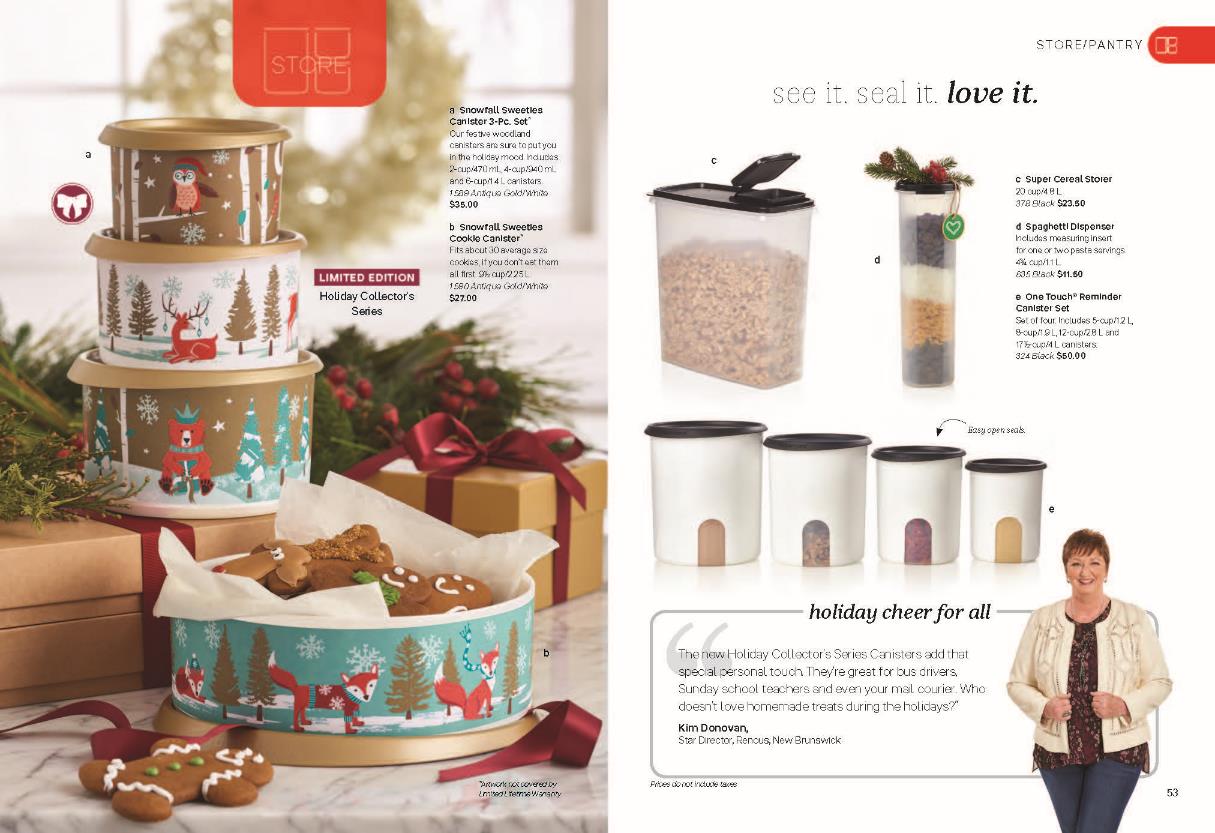 Featuring a testimonial from our Sales Force!
SNOWFALL SWEETIES CANISTERS MEMES
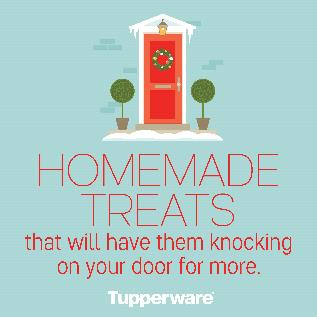 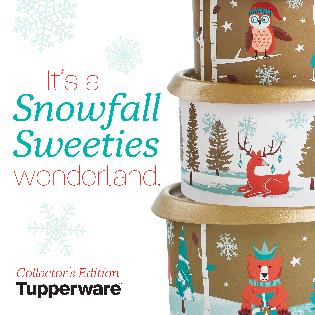 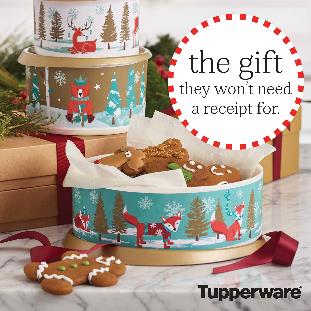 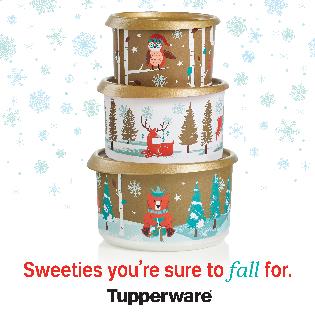 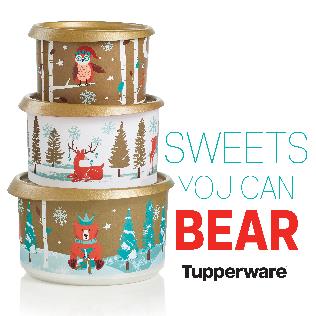 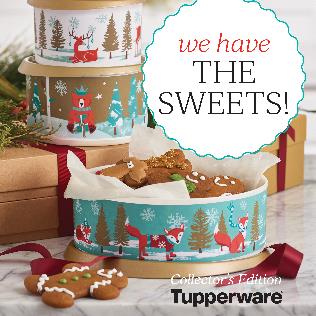 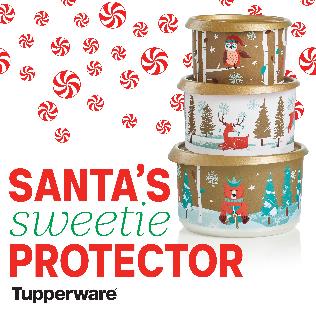 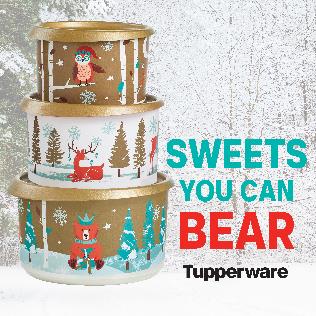 DISNEY EARS THROUGH THE YEARS LUNCH SET
Let’s celebrate 90 years with Mickey Mouse with a Limited Edition, exclusive print Tupperware lunch set.
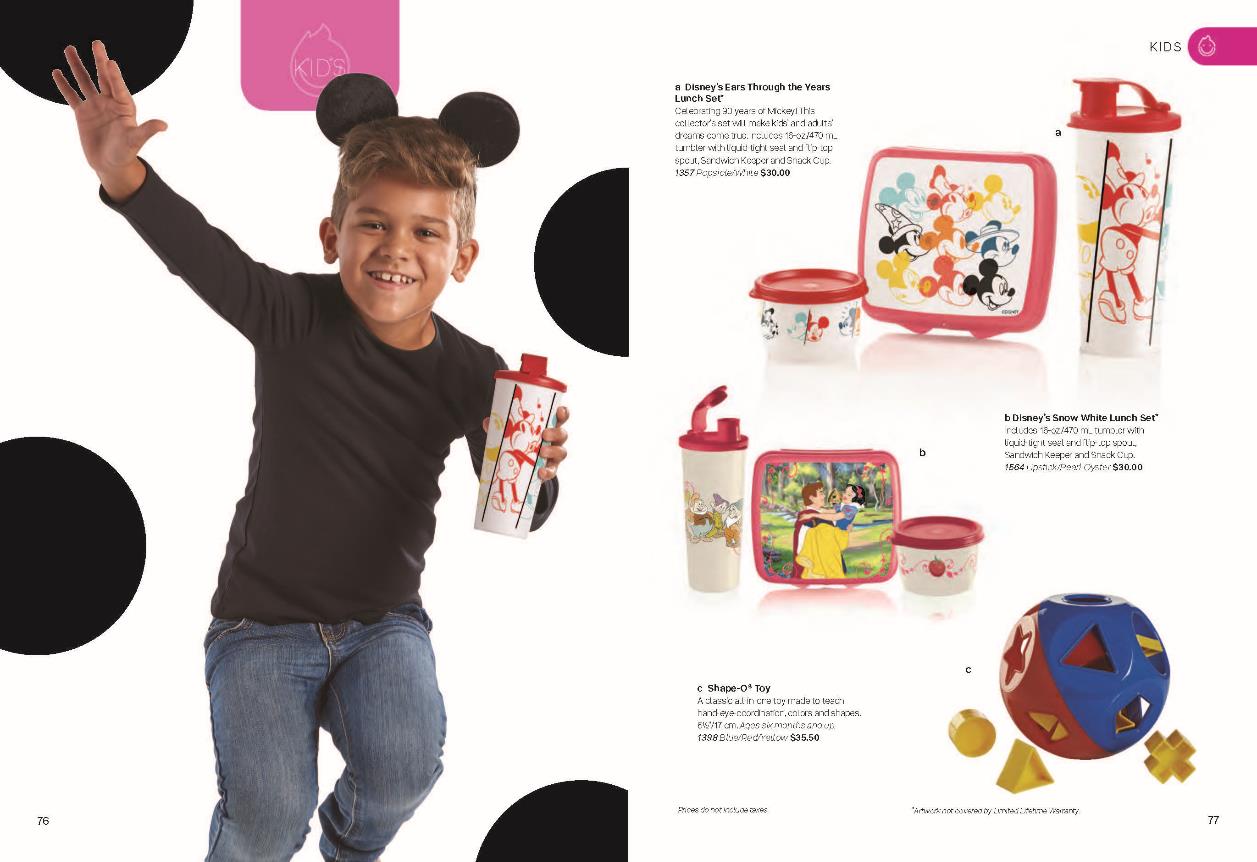 DISNEY EARS THROUGH THE YEARS MEMES
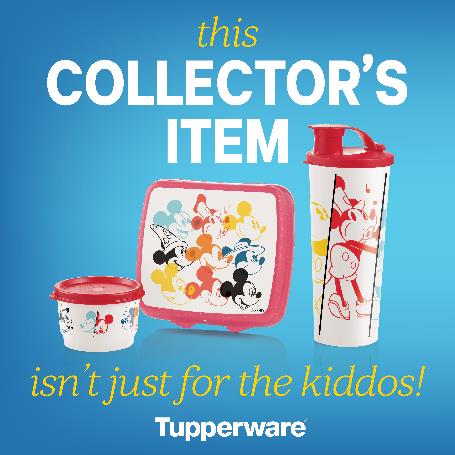 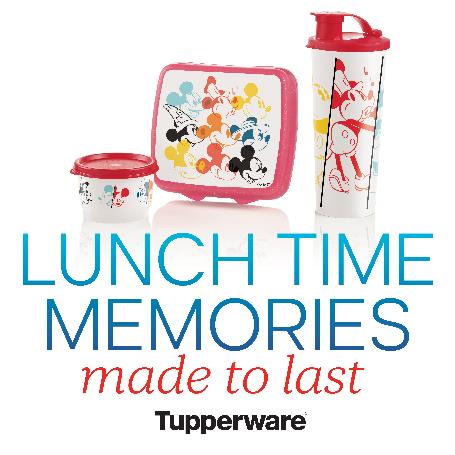 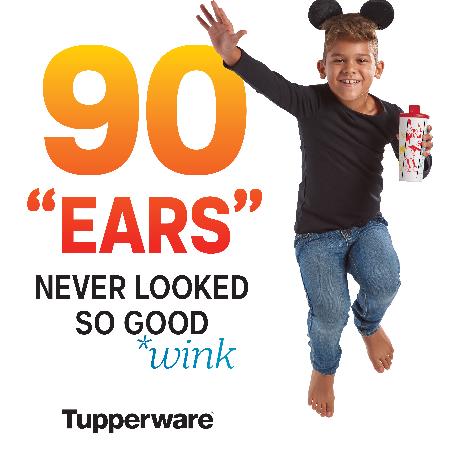 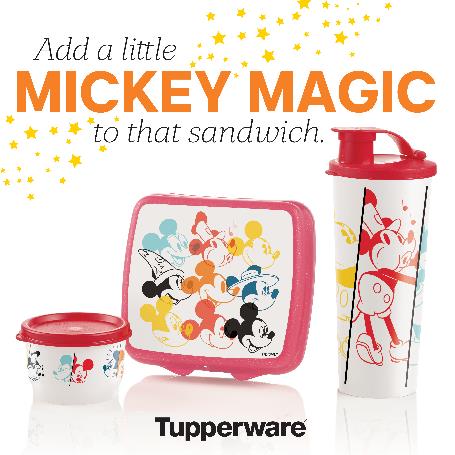 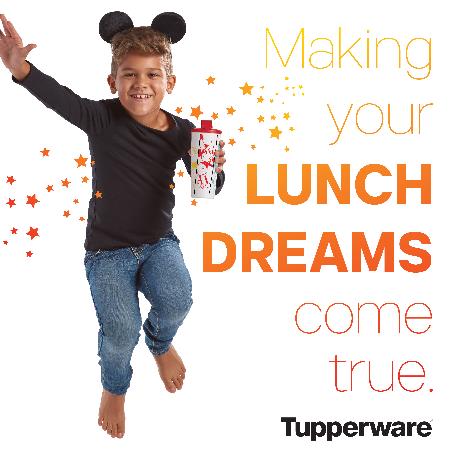 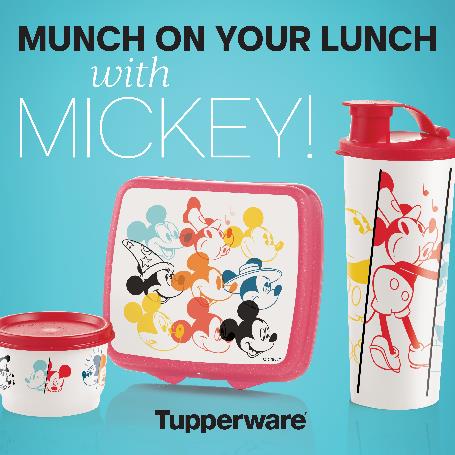 STYLISH STRIPES LUNCH SET
It expands, it’s a Limited Edition Collector’s Series, and it includes the timeless Sandwich Keeper (it can hold so much more) and CrystalWave – your soup and sandwich Tupperware set.
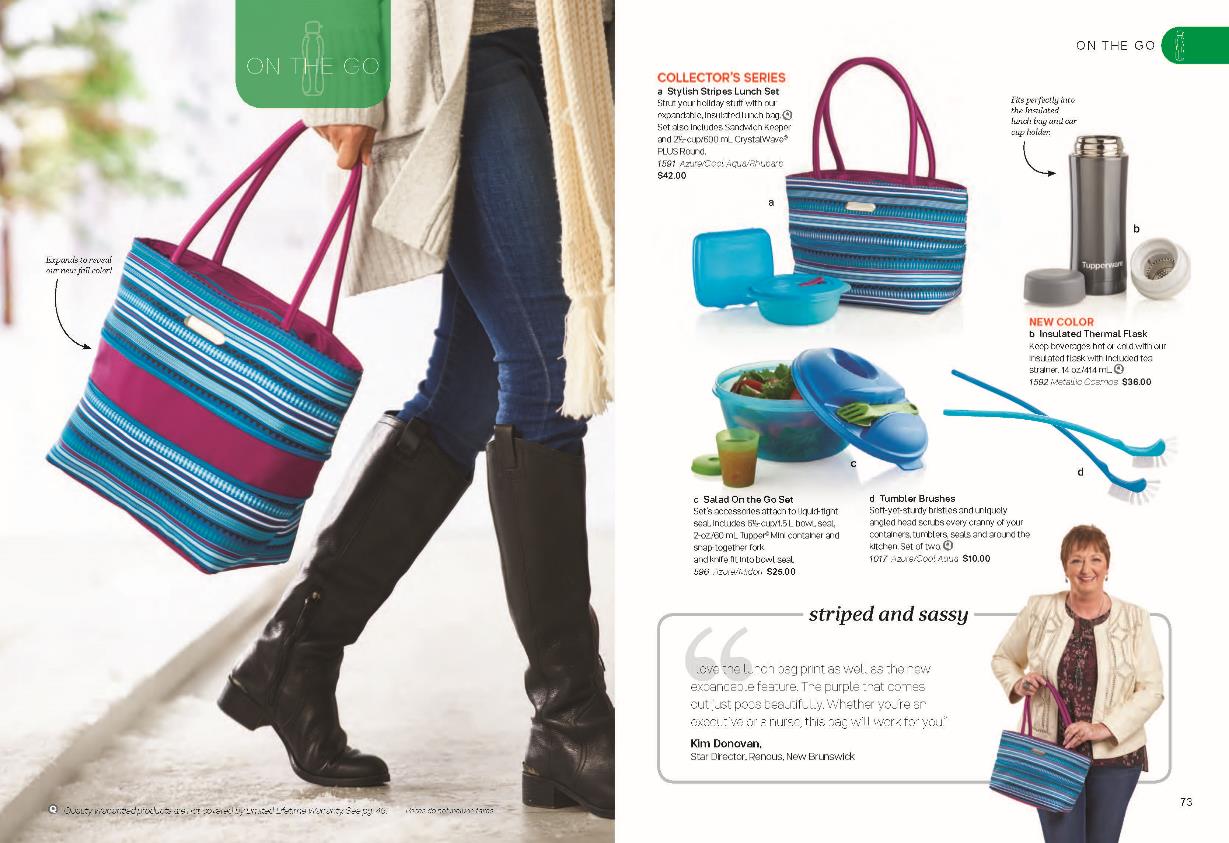 Featuring a testimonial from our Sales Force!
STYLISH STRIPES LUNCH SET MEMES
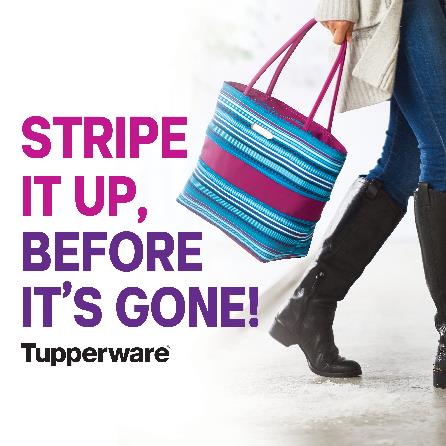 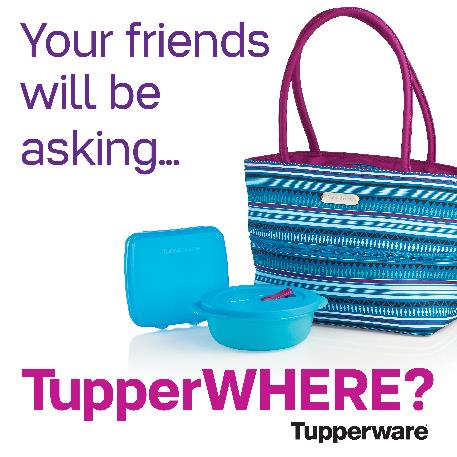 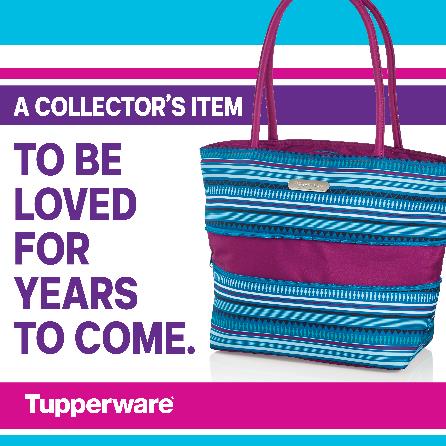 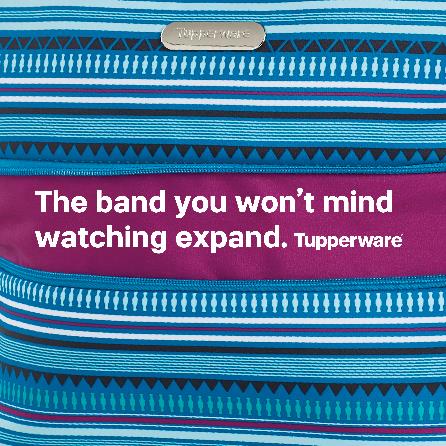 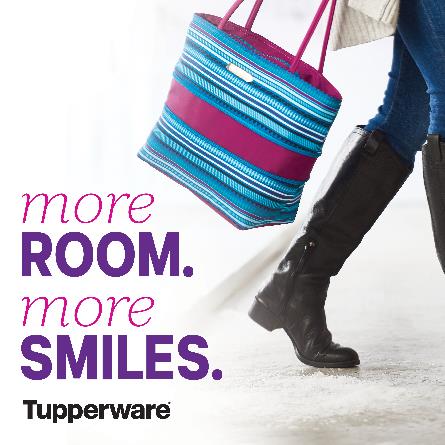 BRING ON THE HOLIDAYS, BRING ON THE GIFTS
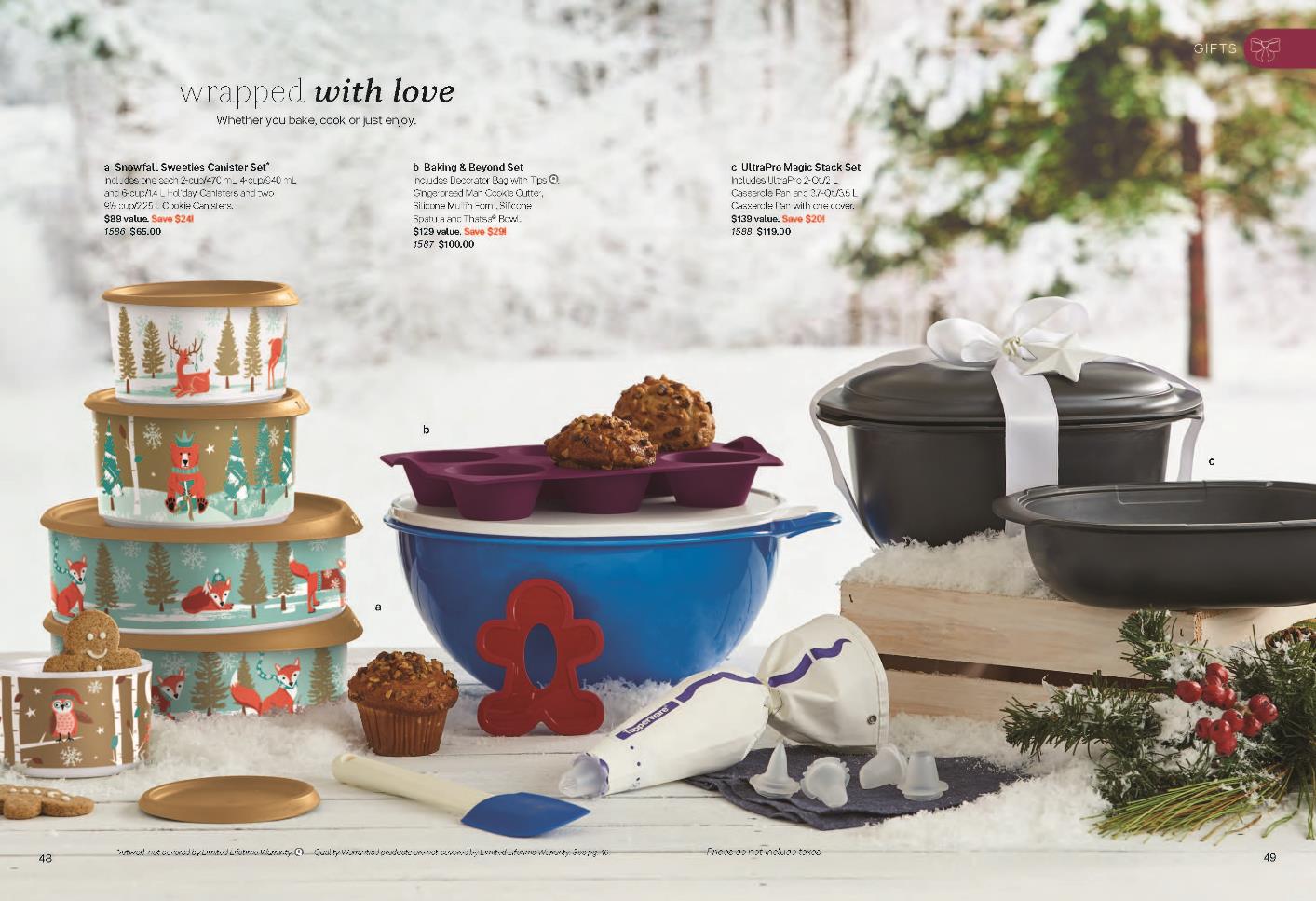 BRING ON THE HOLIDAYS, BRING ON THE GIFTS
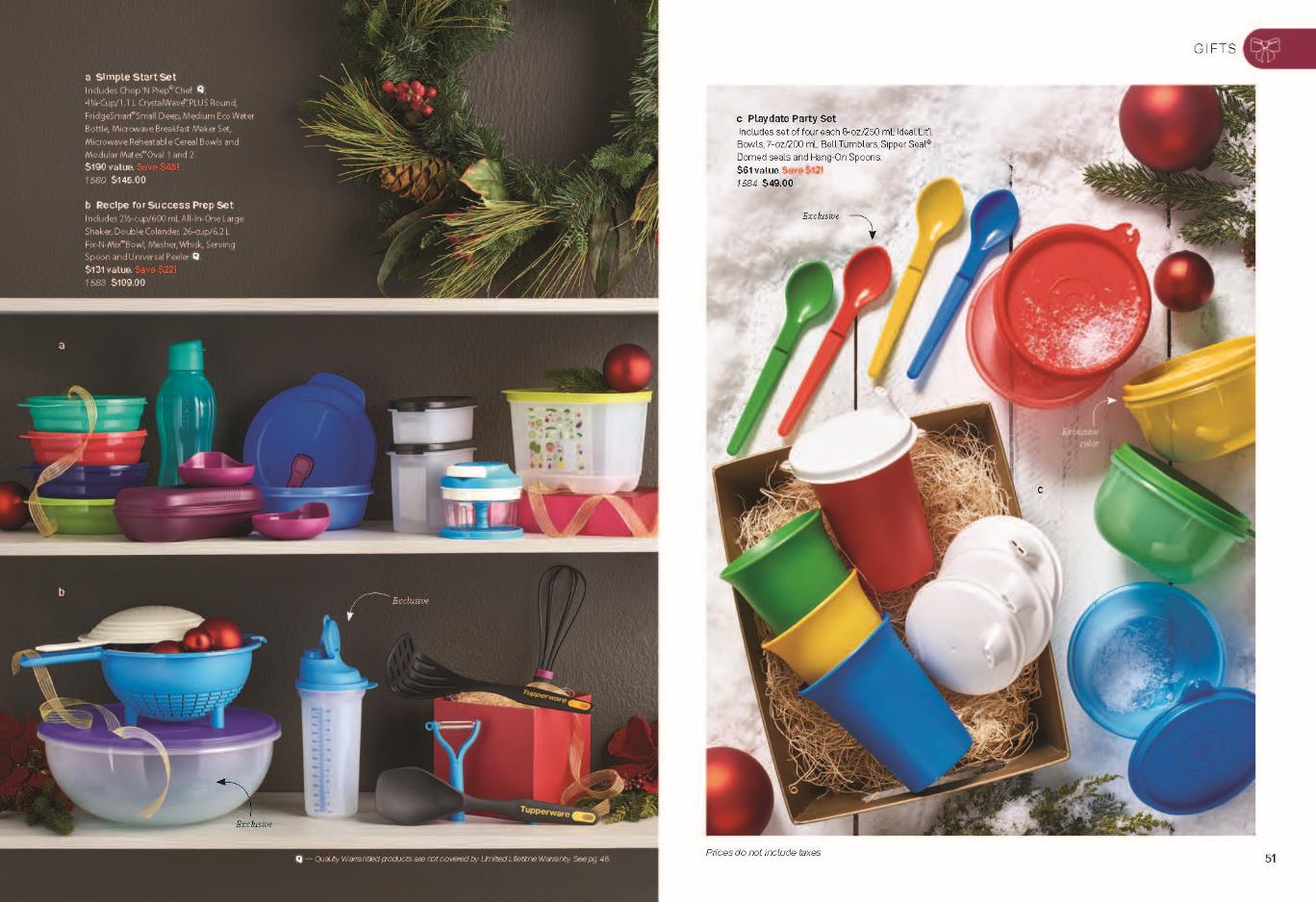 GIFT DATE ME RECIPES, SOCIAL MEDIA COVER, AND MEMES
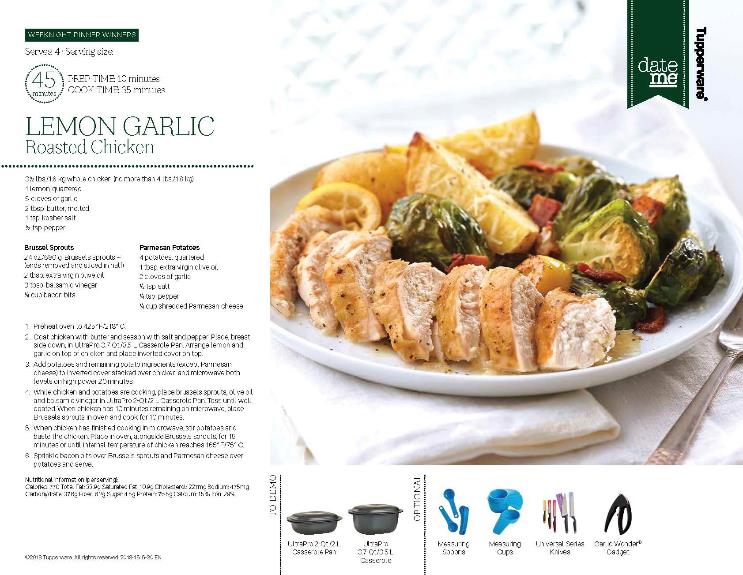 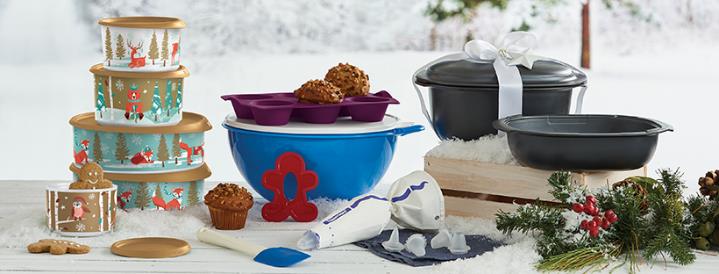 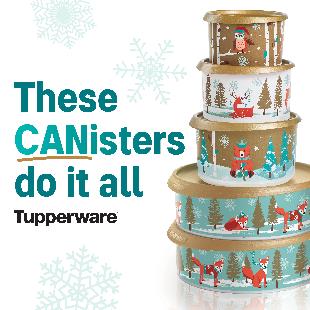 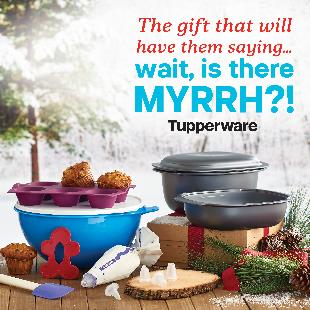 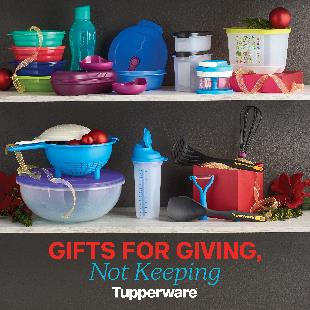 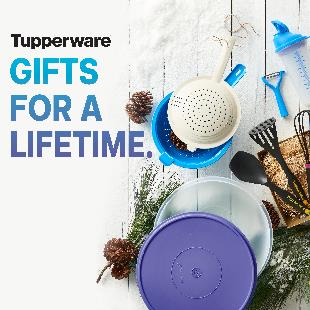 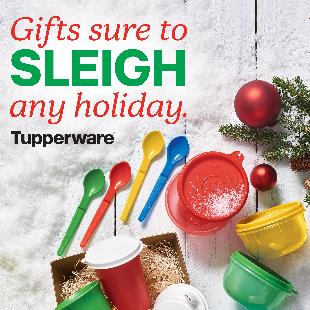 CUT, DECORATE, AND FILL THIS HOLIDAY SEASON
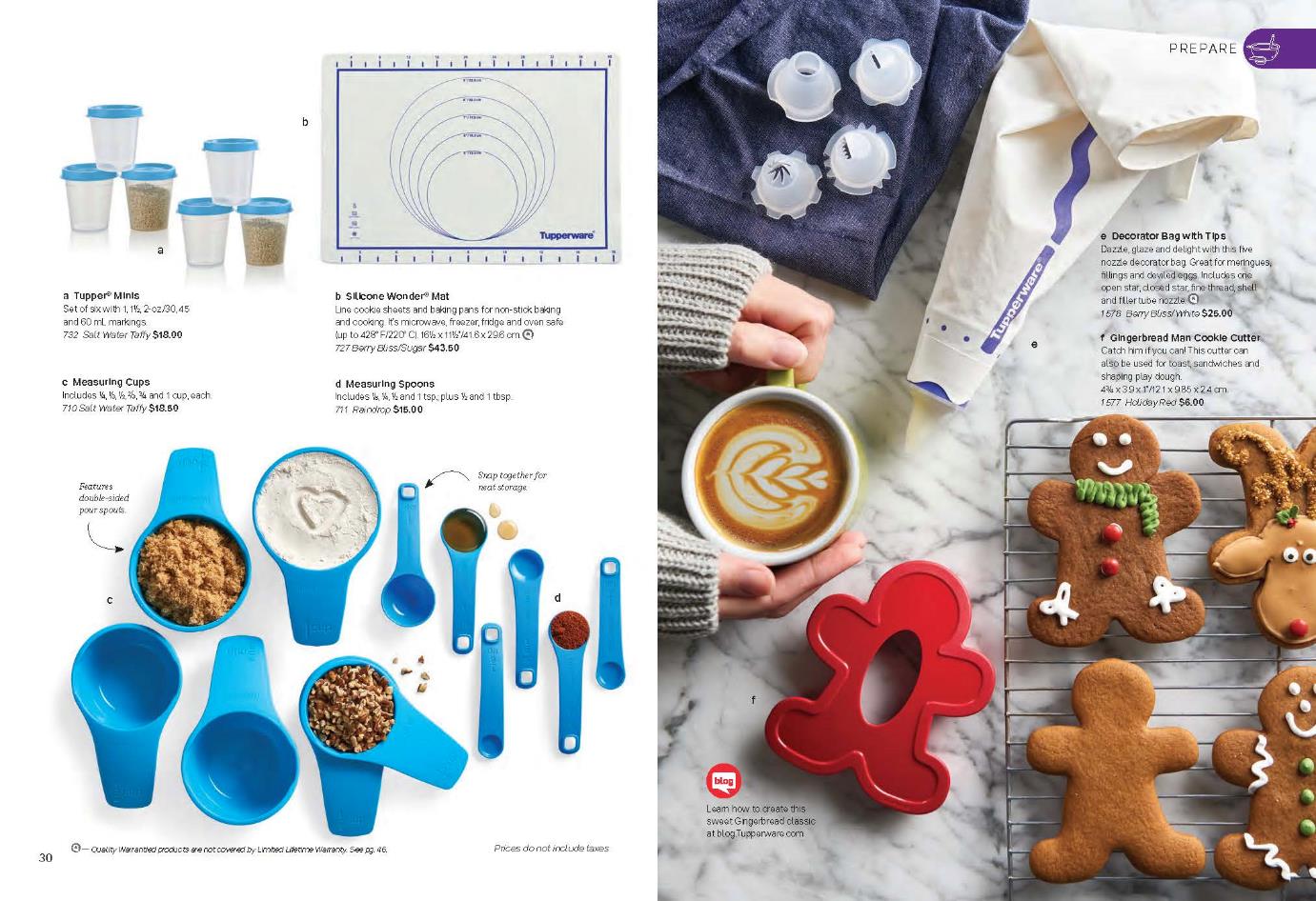 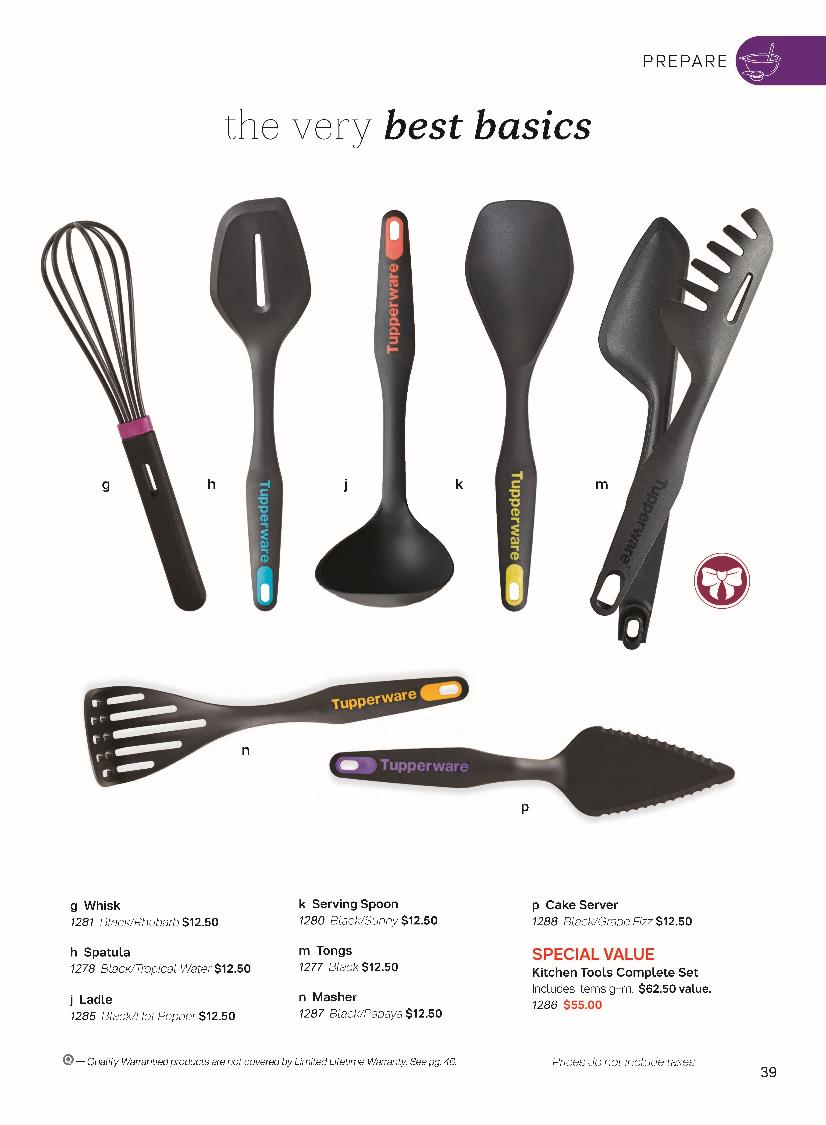 SEASONAL NECESSITIES
Easily cut and serve the perfect cake, casserole, or pie this holiday season with the Cake Server.

Mash your potatoes, root vegetables, even your cauliflower with ease with the Masher.  Rounded to mash around the pan.  Holes designed to mash without much effort.
SEASONAL EXCLUSIVES & NEW COLOR CLASSIC TAKERS
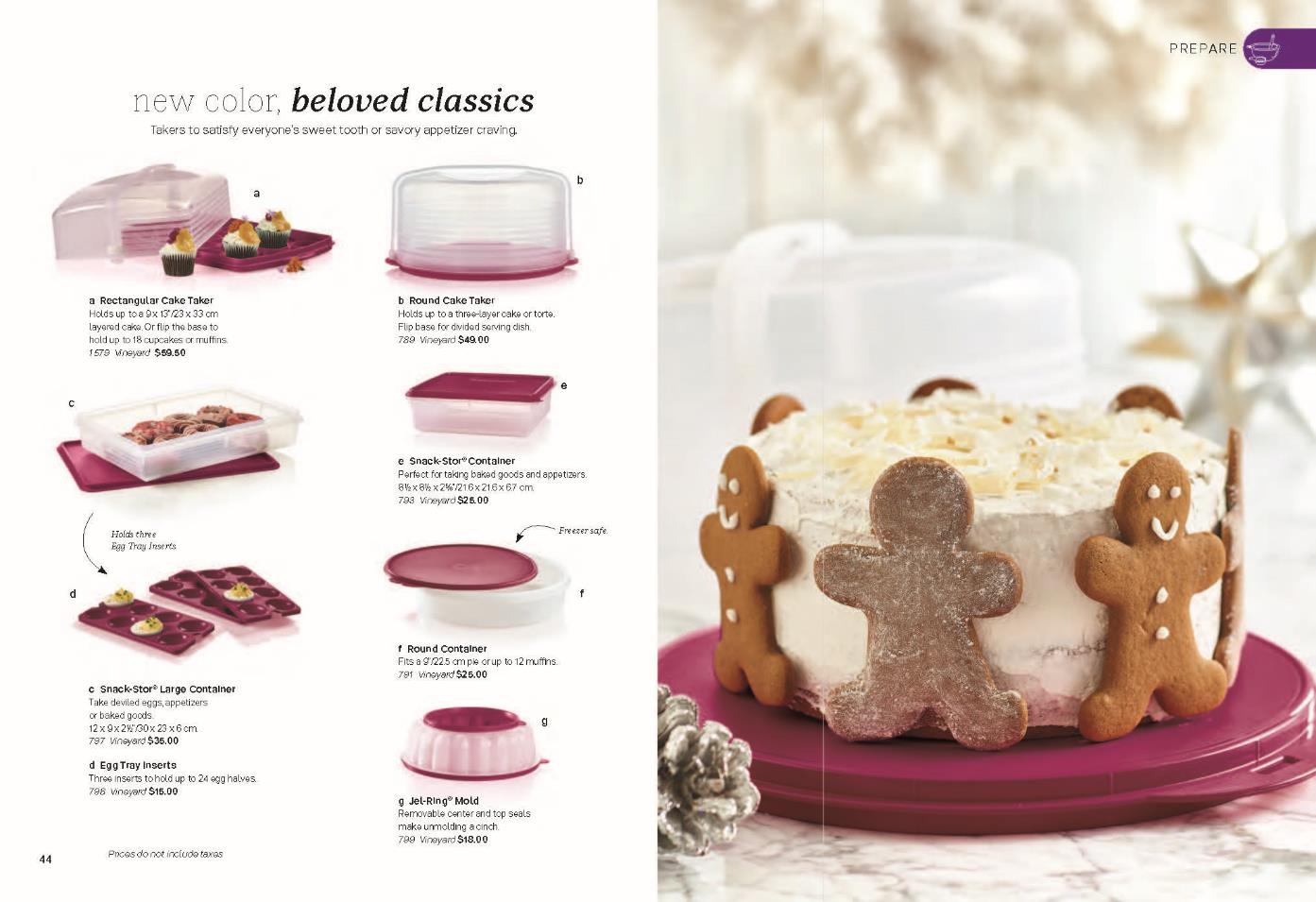 SEASONAL EXCLUSIVES
ADDITIONAL DATE ME RECIPE CARDS
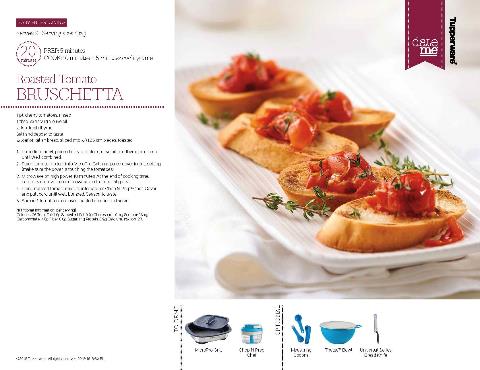 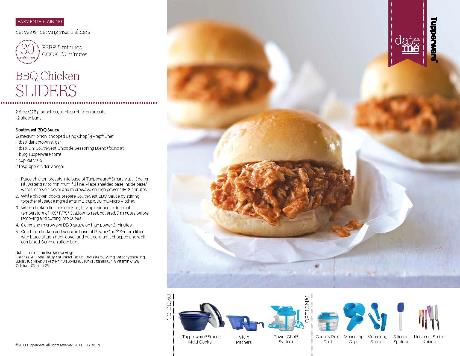 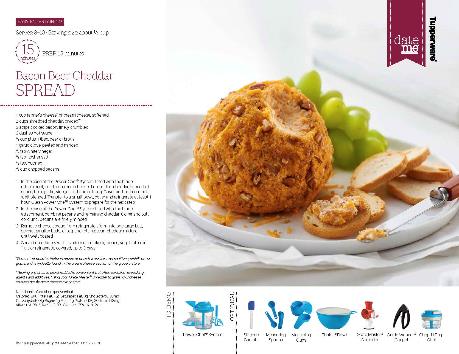 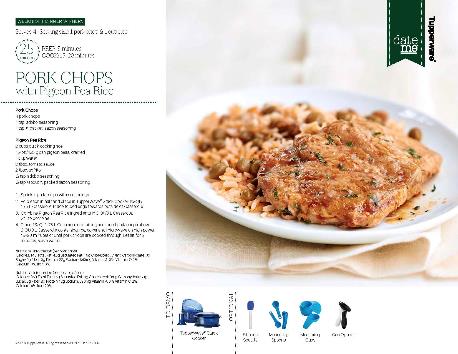 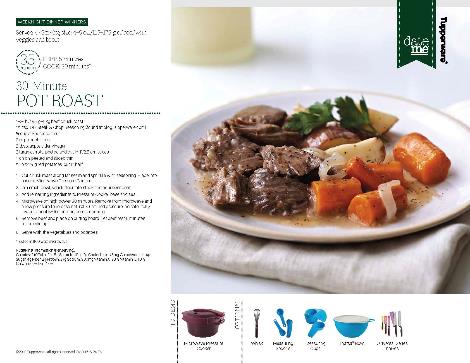 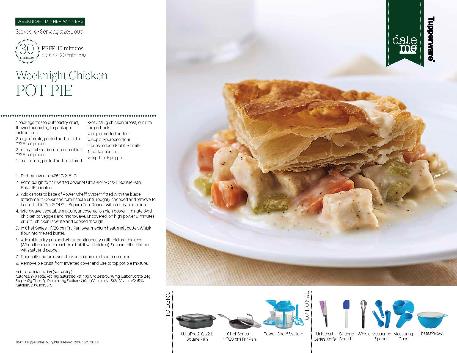 ADDITIONAL DATE ME RECIPE CARDS
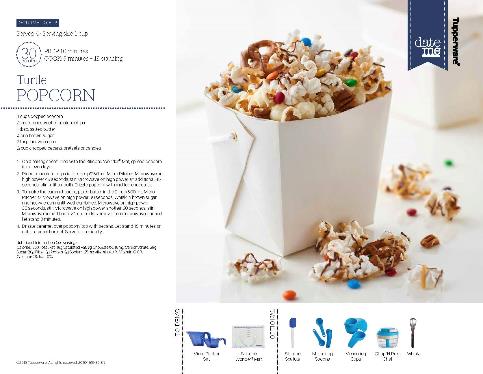 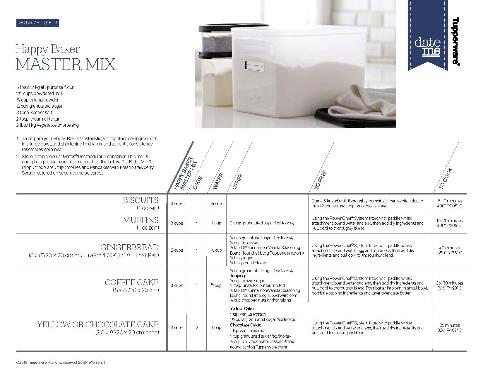 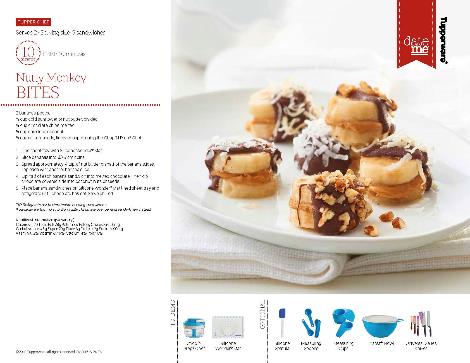 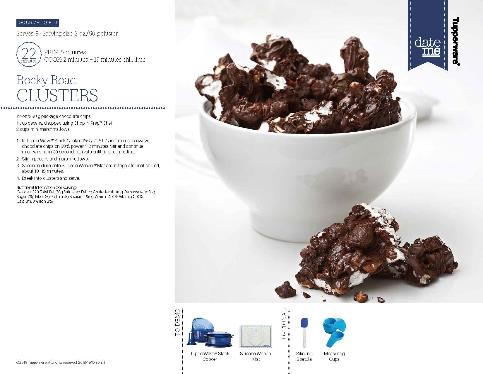 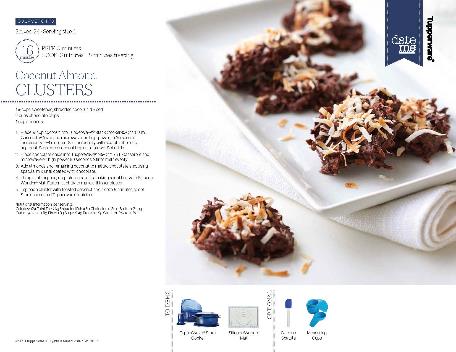 ADDITIONAL MEMES
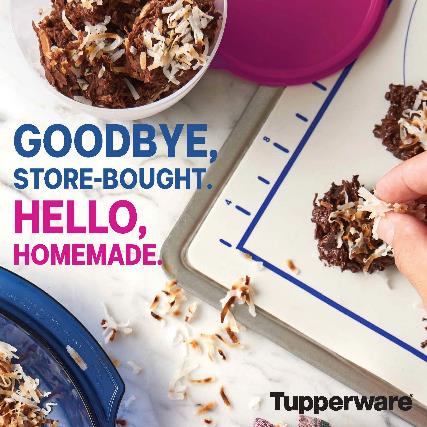 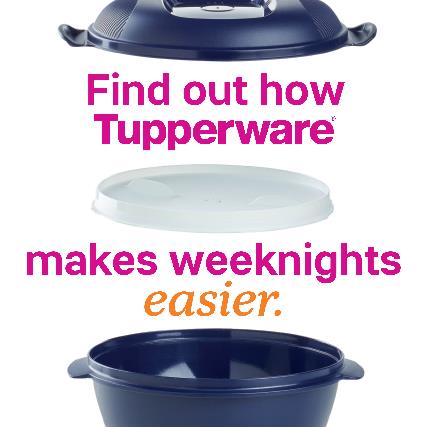 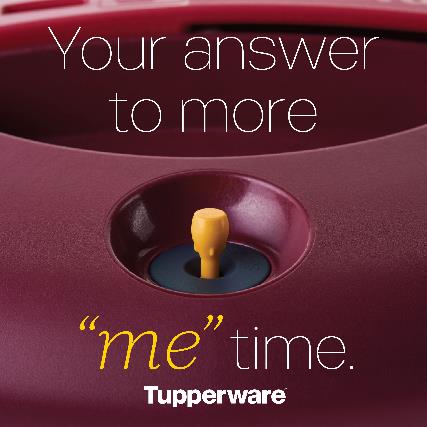 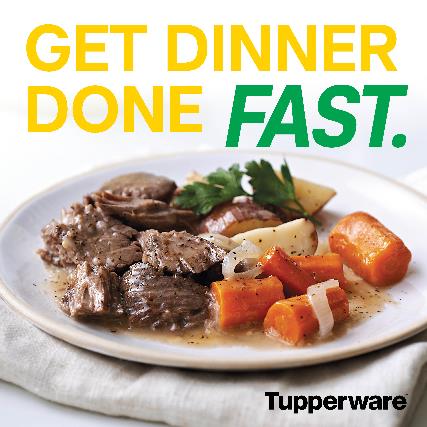 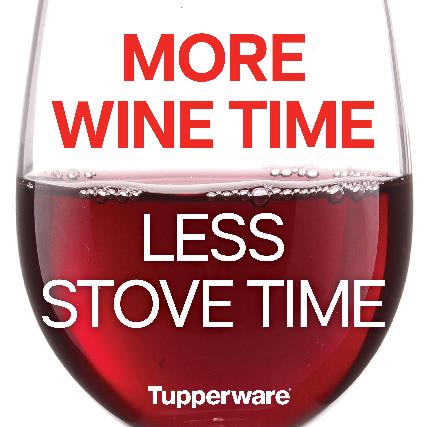 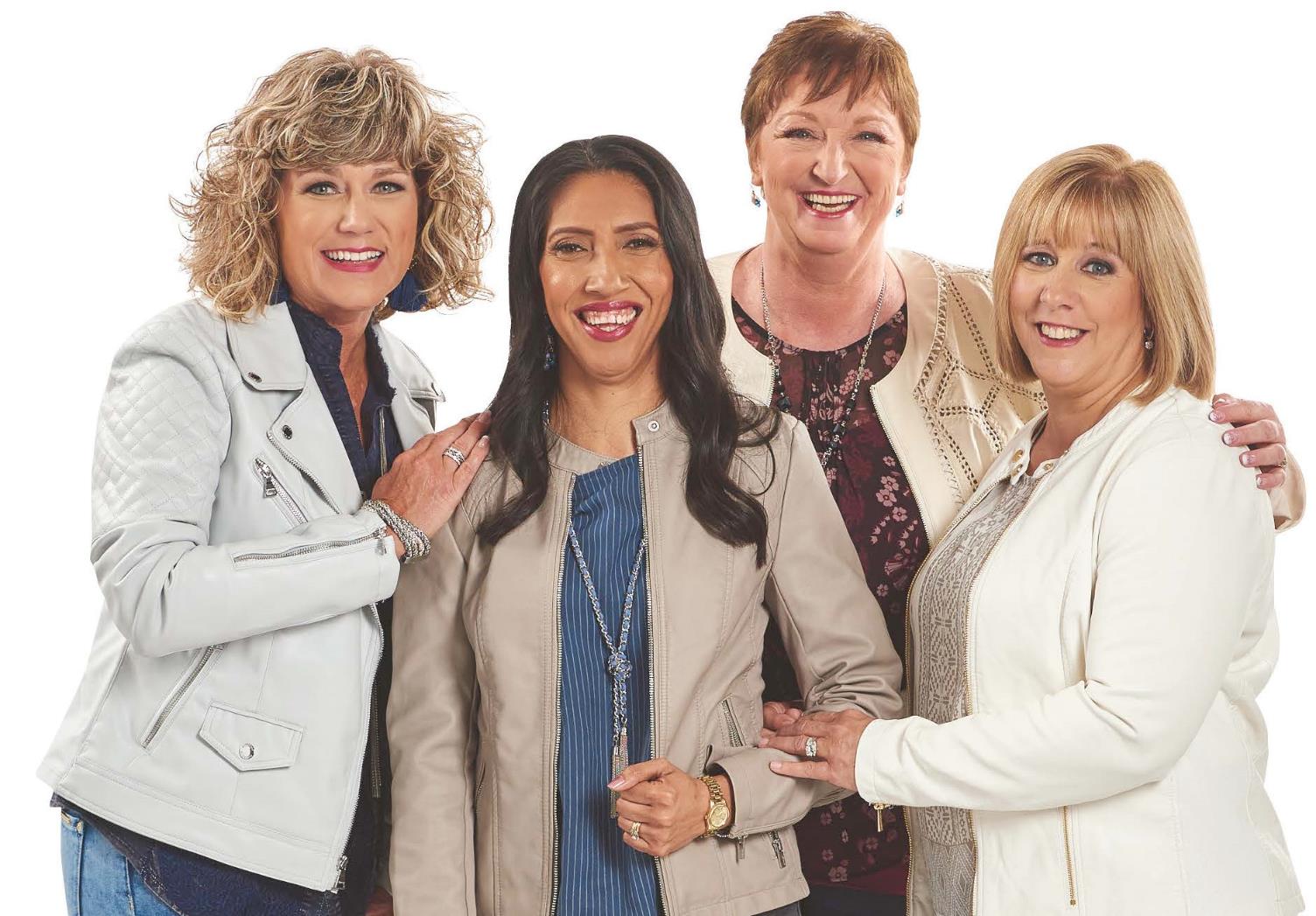 OPPORTUNITY
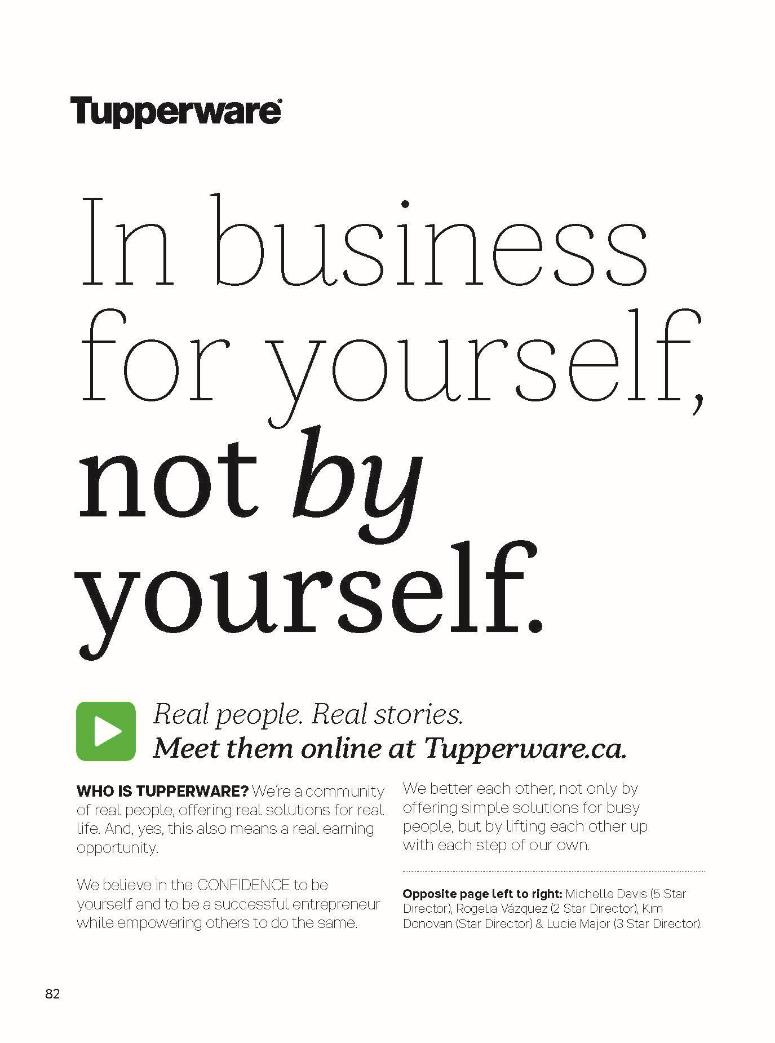 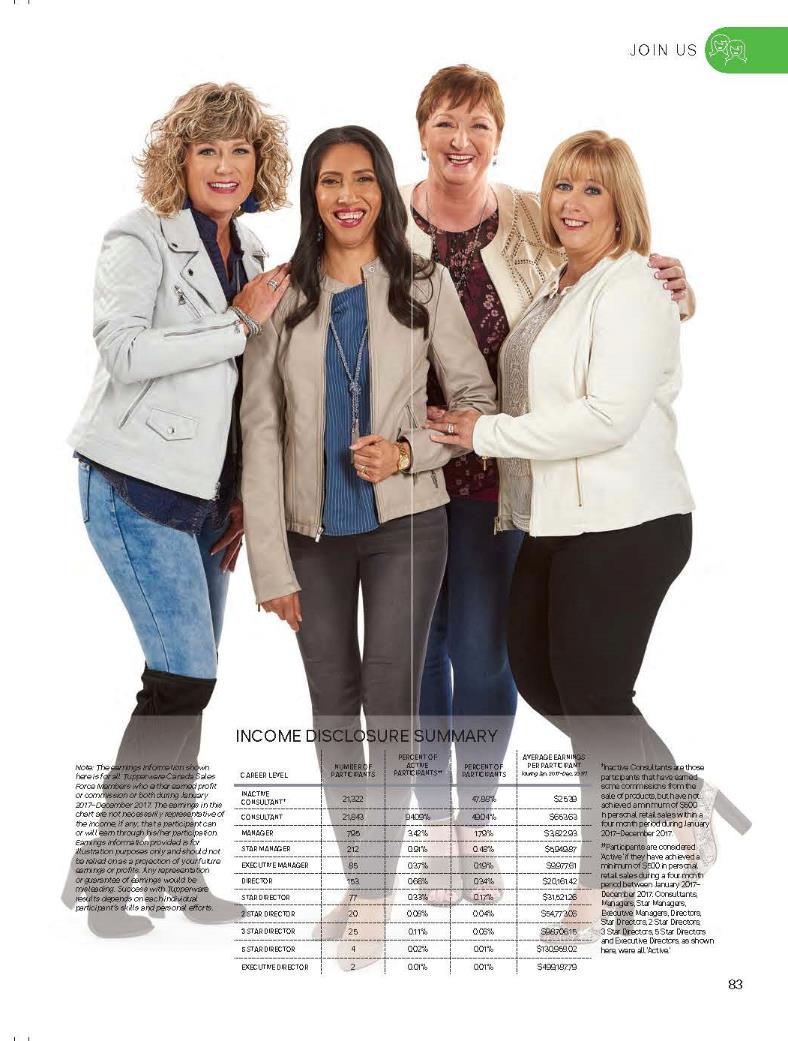 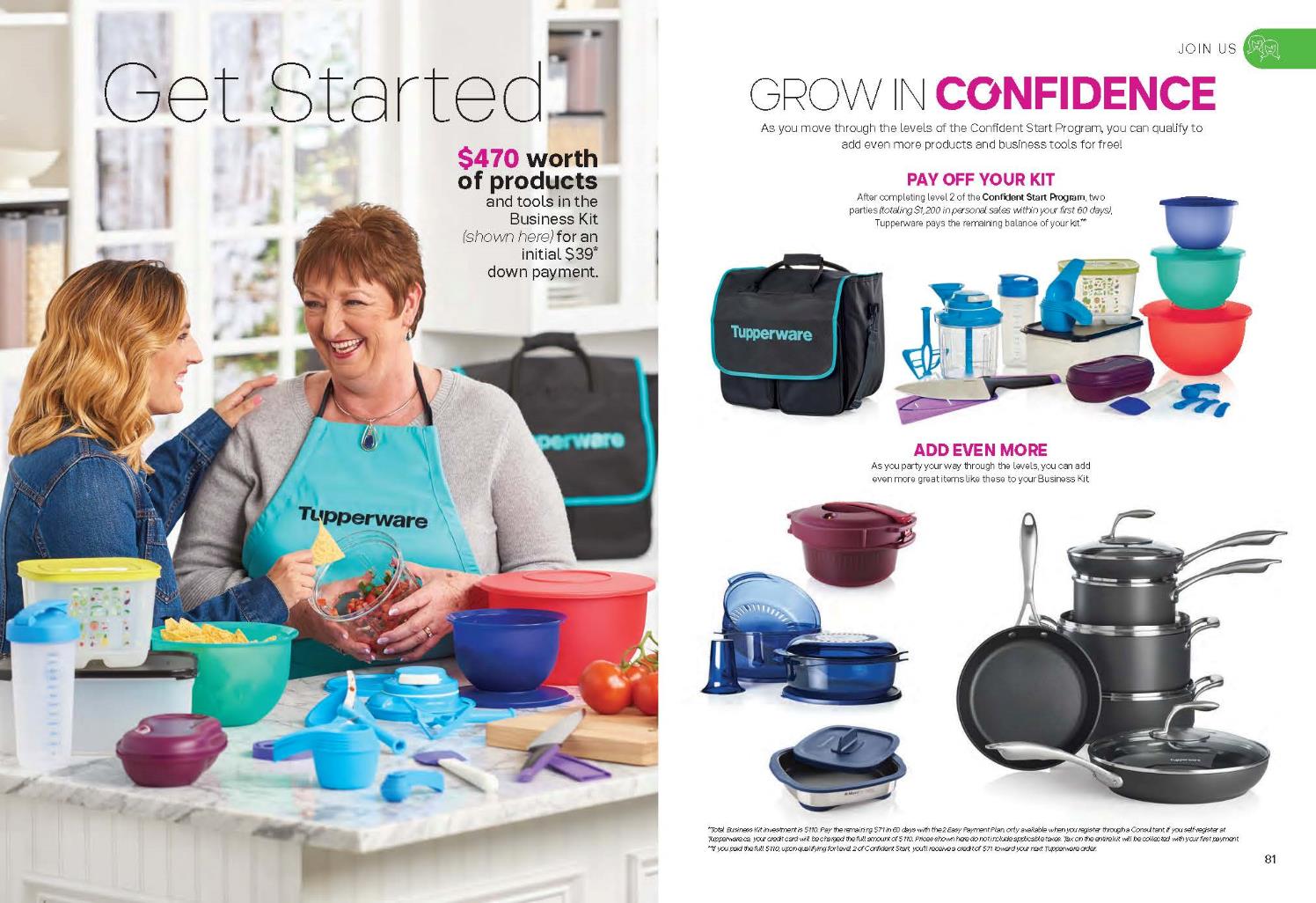 Confidential – Do Not Share
PRODUCTS NO LONGER AVAILABLE
SNACK-STOR LARGE CONTAINER IN MINT ICE CREAM
FISHY FUN SANDWICH CUTTER
TREASURES OF THE SEA WATER BOTTLE
EXCLUSIVE THANK YOU - SUMMER
TREASURES OF THE SEA PITCHERAND TUMBLERS
RECTANGULAR CAKE TAKE IN MINT ICE CREAM
MERRY MERMAIDS LUNCH SET
HOST SUMMER
ROUND CONTAINER IN MINT ICE CREAM
PLAYFUL  PIRATES LUNCH SET
FUNDRAISING SUMMER
HAMBURGER KEEPERS
HAMBURGER PRESS AND KEEPERS SET
EGG TRAY INSERTS IN MINT ICE CREAM
KIDS BAKING SET
BOGO SUMMER
CHEF SERIES II 11”/28 CM FRY PAN WITH GLASS COVER
JEL-RING MOLD IN MINT ICE CREAM
TREASURE OF THE SEA LUNCH SET
LOLLITUPS FREEZABLE FORMS
MANDOLINE CUTTING BOARD
JEL-ETTE MOLDS IN MINT ICE CREAM
CHEF SERIES II 9”/24 CM GRIDDLE